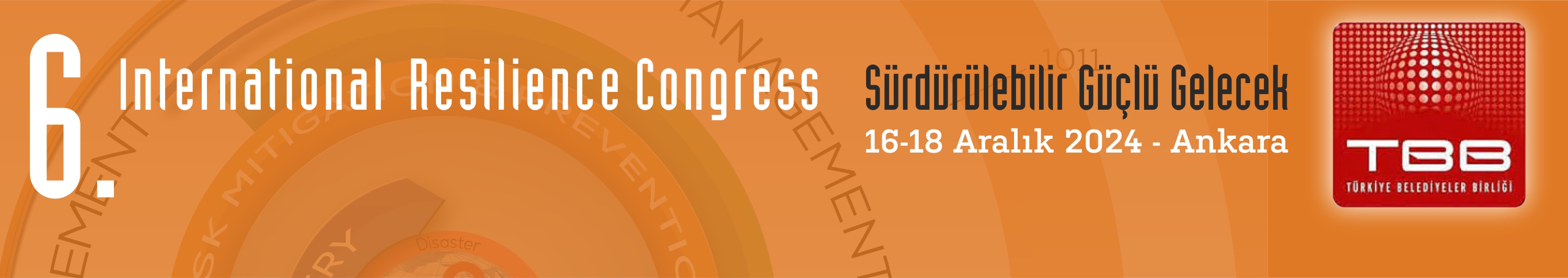 Bildirinizin başlığını buraya yazınız (Arial 18 pt).
Yazar isimlerini buraya yazınız (Arial 14pt).
Sayın Katılımcılar,

Sunum şablonu olarak bu dosyayı kullanabilirsiniz.

Çalışmanızın temasına uygun olarak seçtiğiniz Sürdürülebilir Kalkınma Amaçları simgelerinden en az 1 en fazla 3 adedini sunumunuzda kullanmanızı rica ediyoruz. 

Çalışmanız için uygun gördüğünüz simgeleri aşağıdan seçip kullanabilirsiniz. 

Kullanmadığınız simgeleri siliniz. 

Solda görünen sayfayı kopyala yapıştır yaparak slaytları çoğaltabilirsiniz.

Sunum süresi olarak 15 dk belirlenmiştir. Oturum Başkanı soru cevap için 5 dakika ek süre kullanabilir.
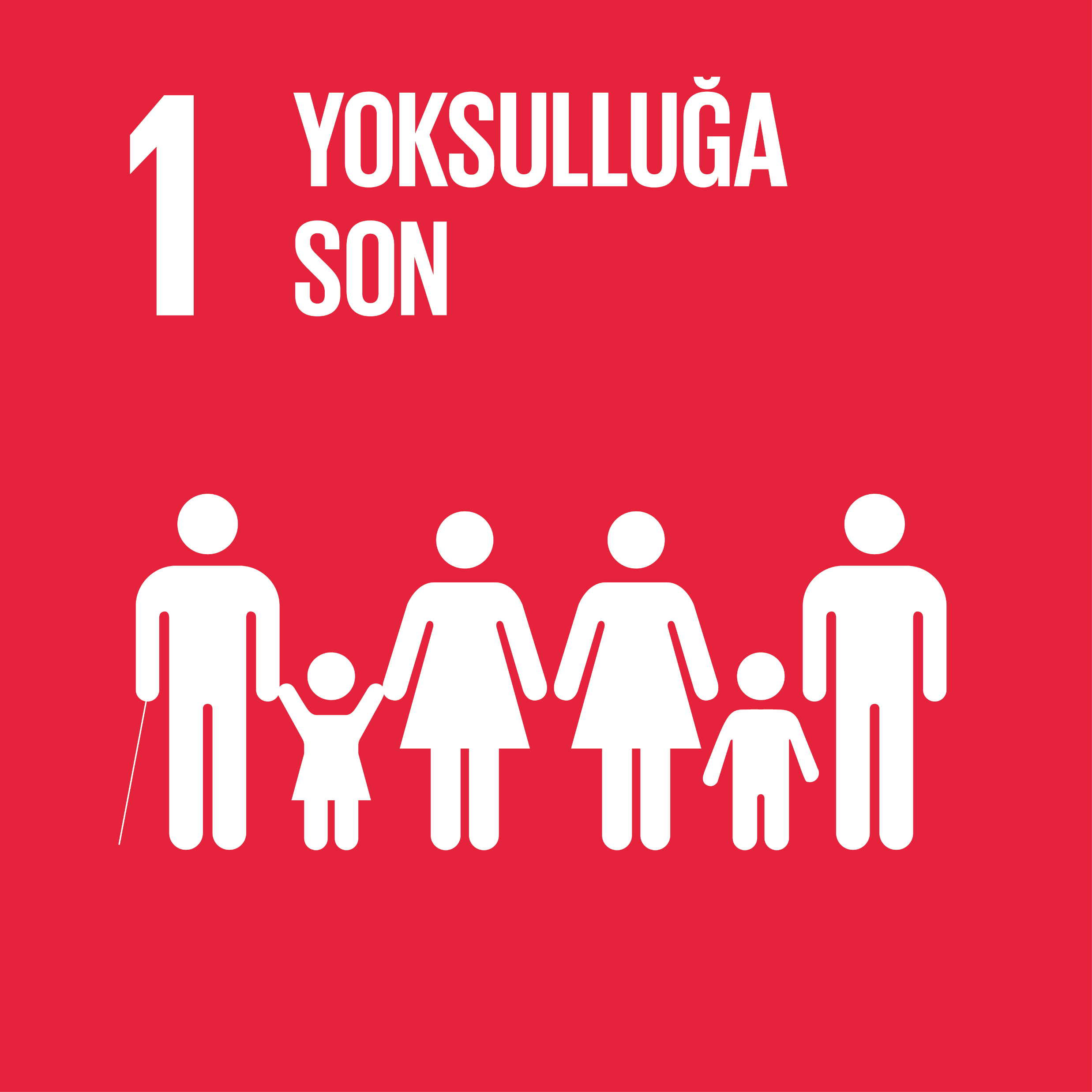 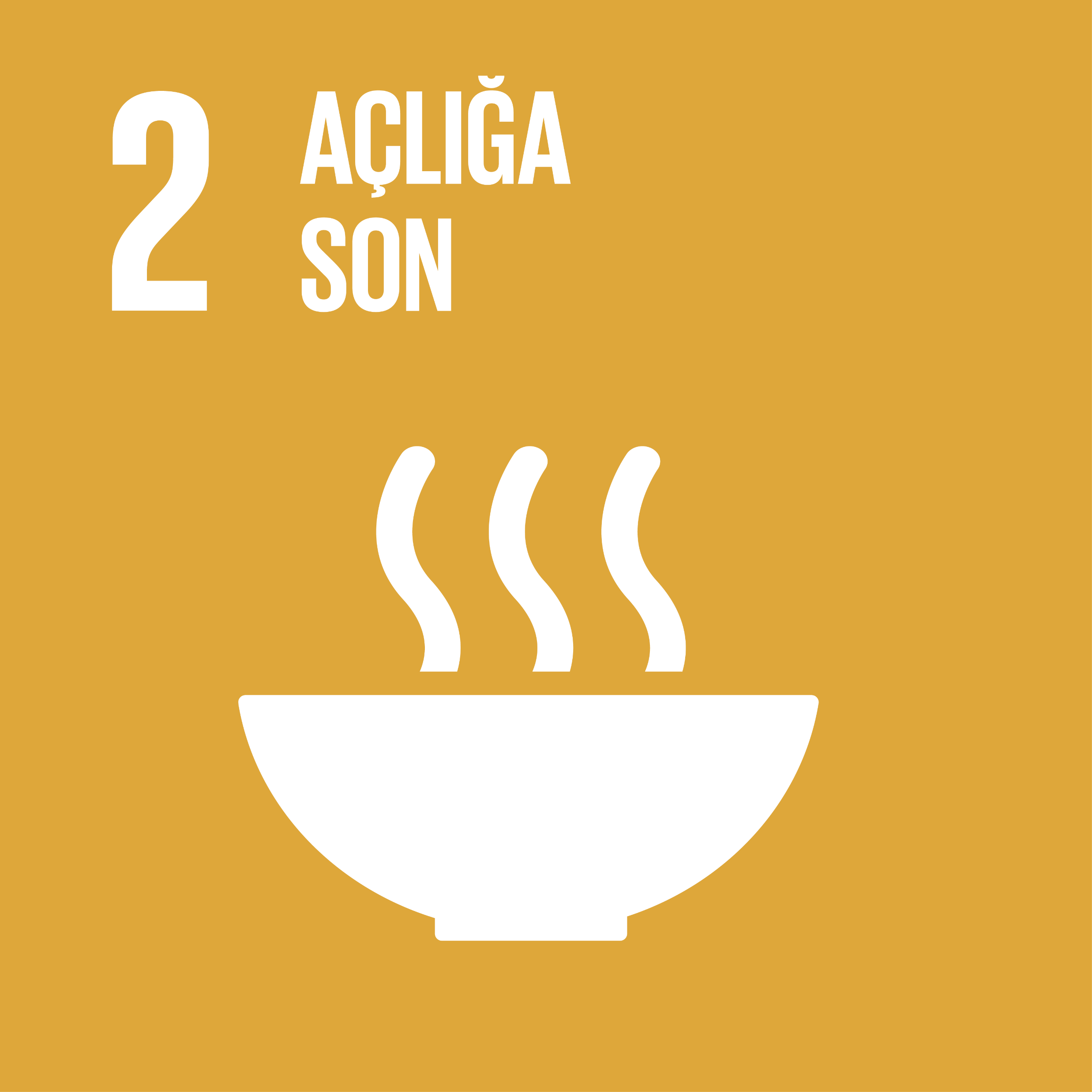 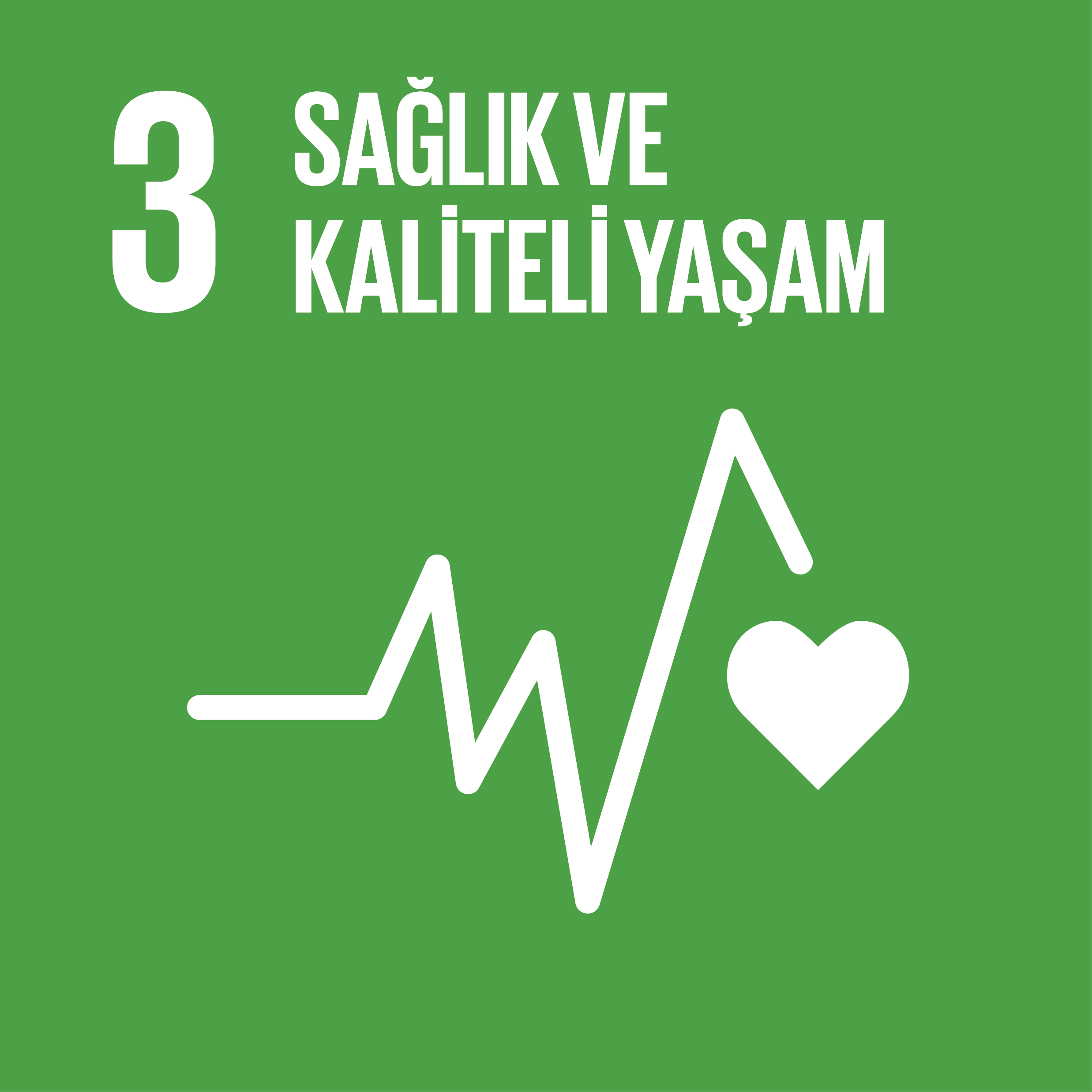 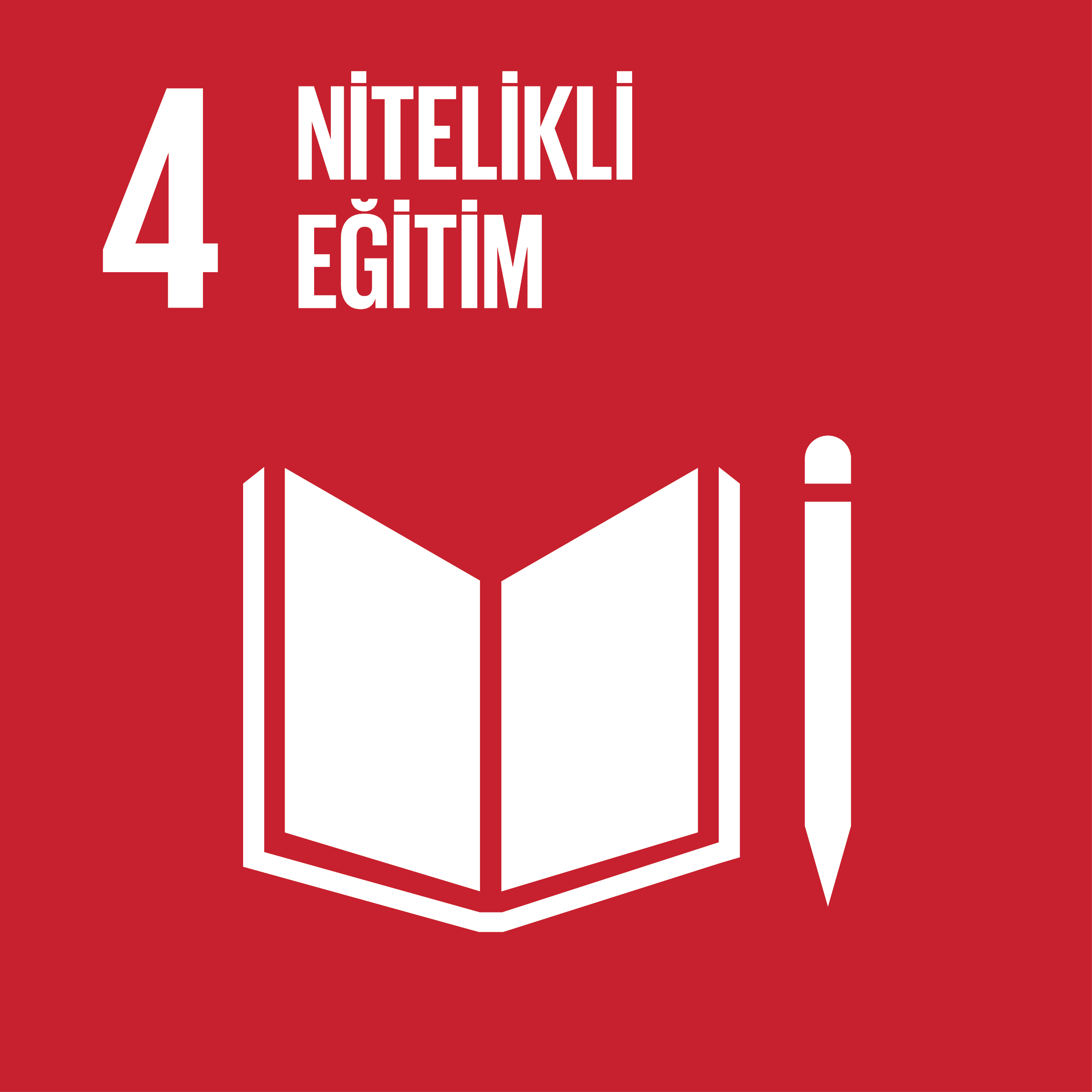 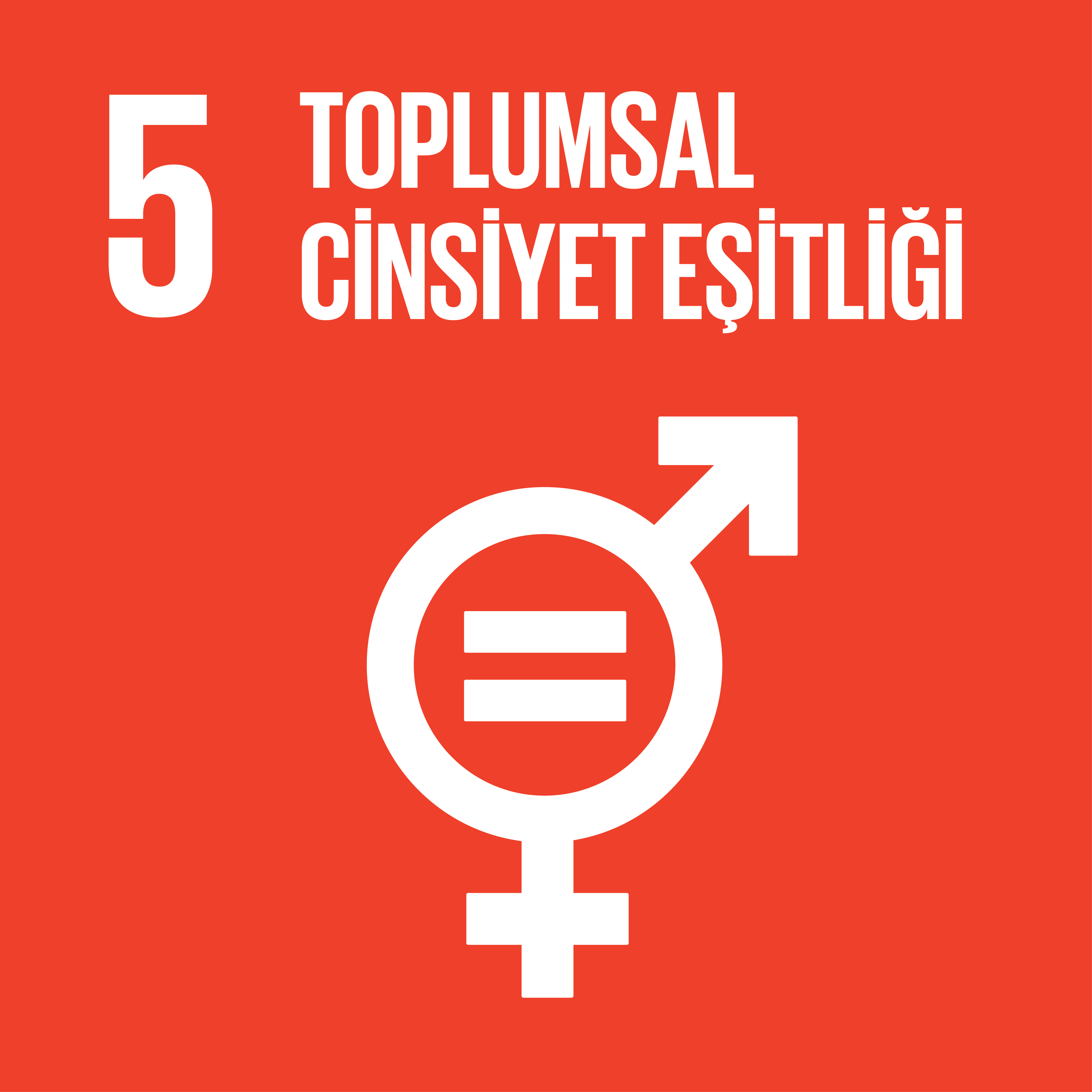 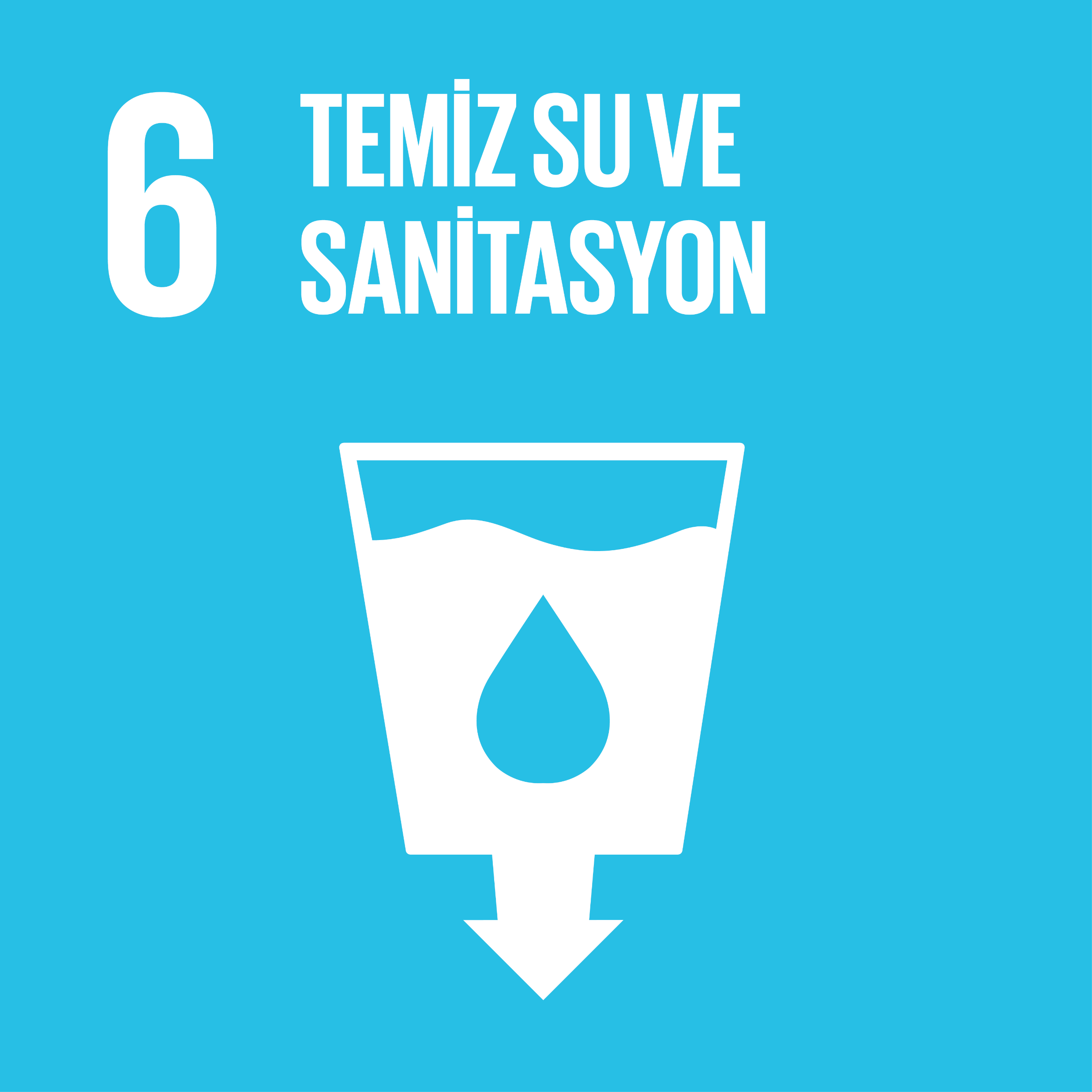 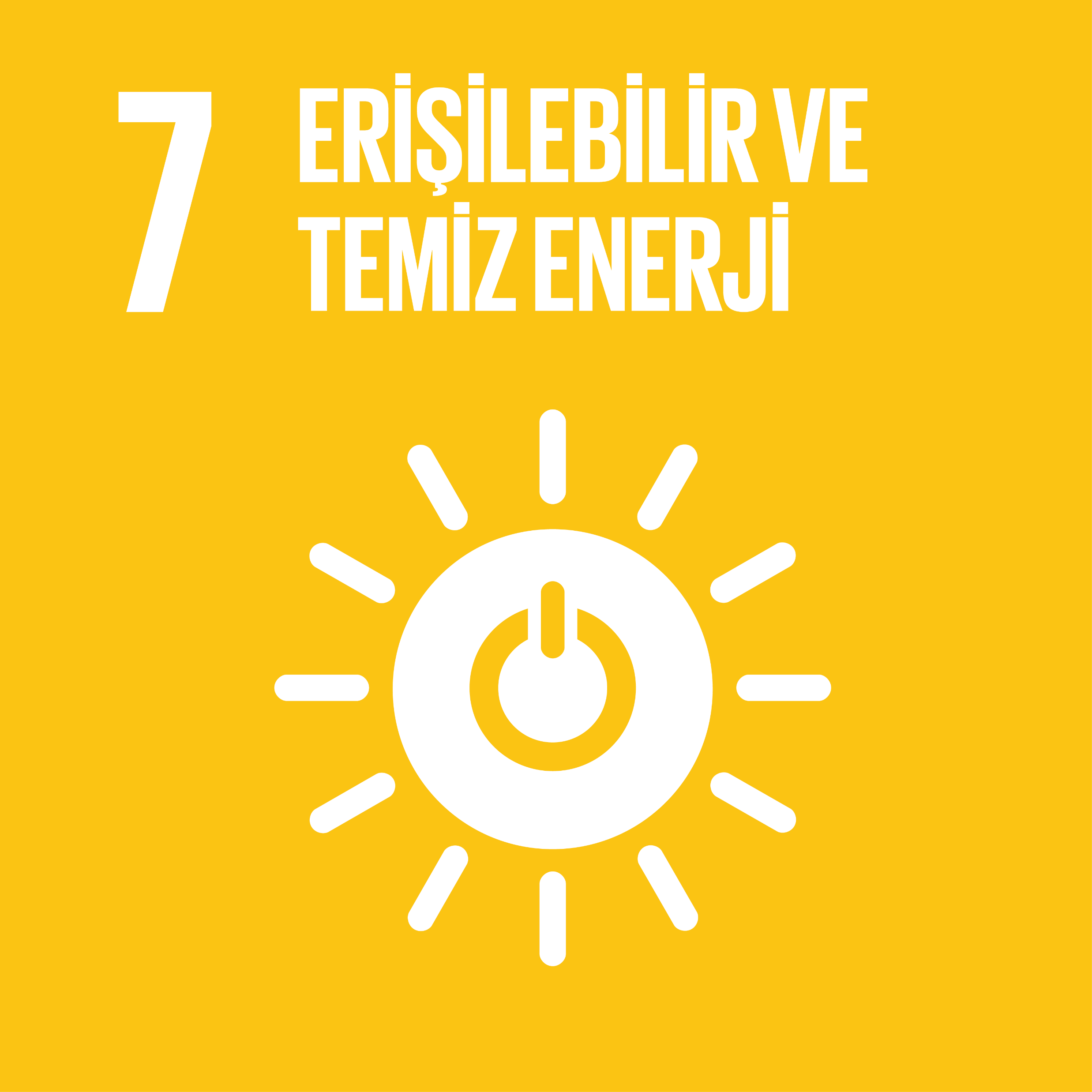 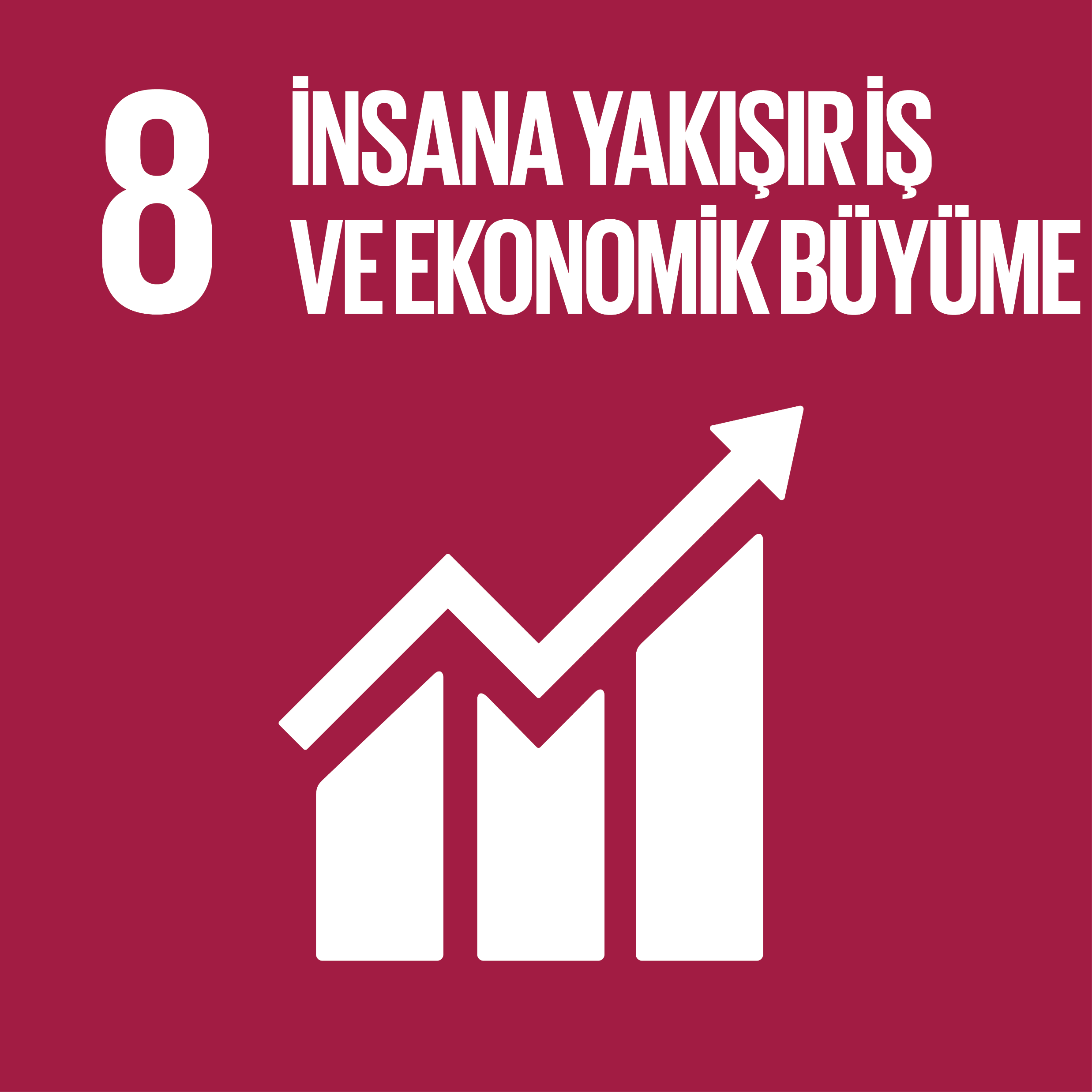 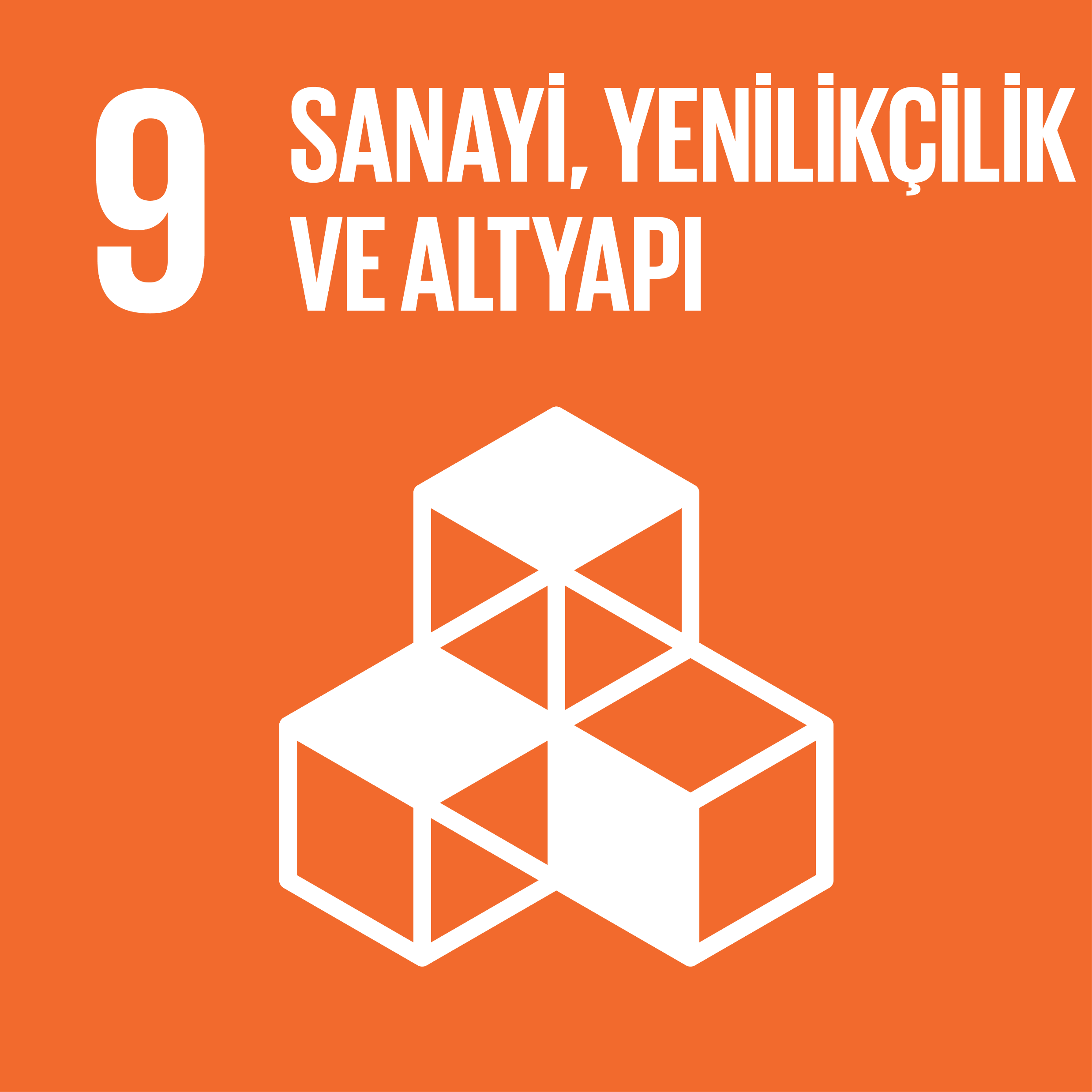 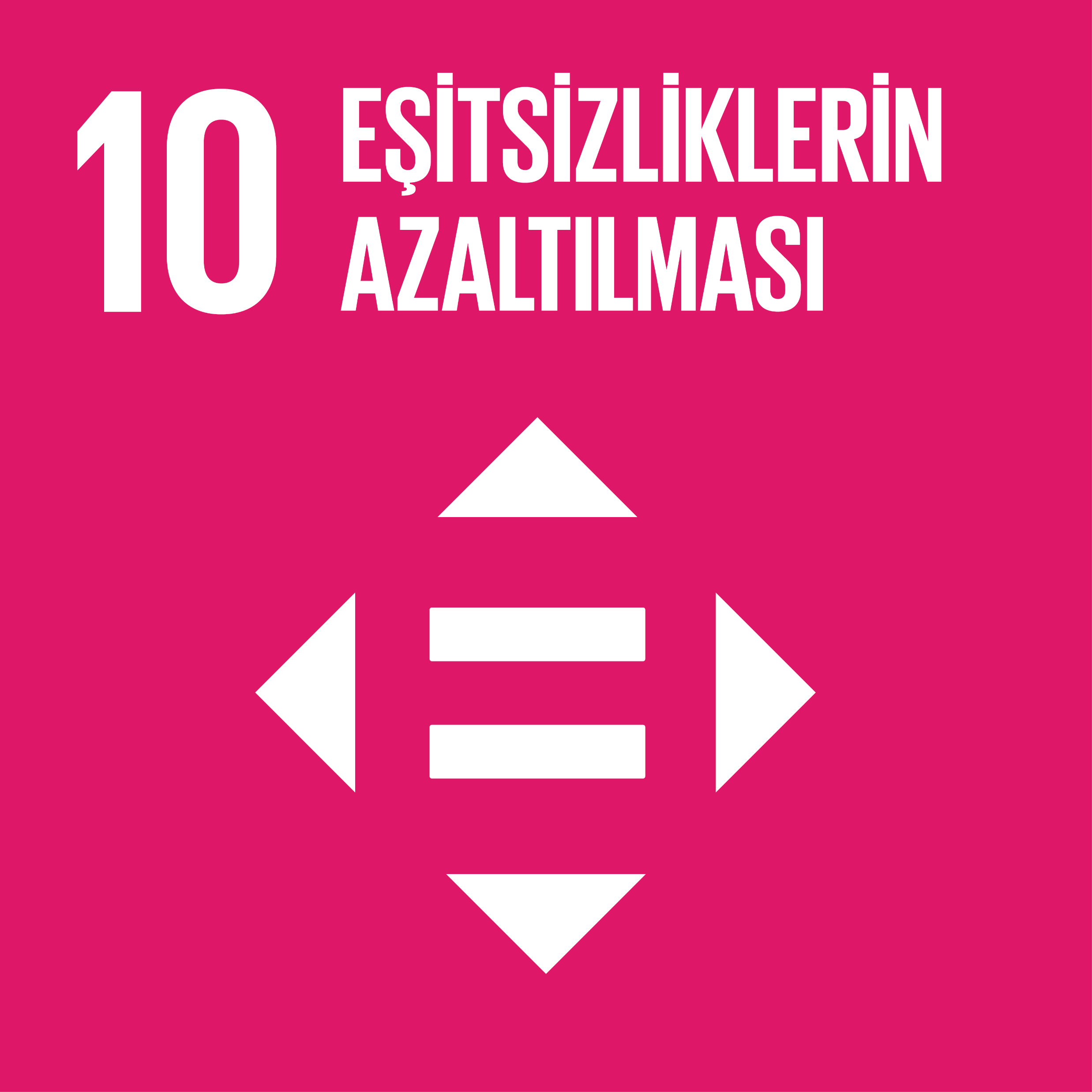 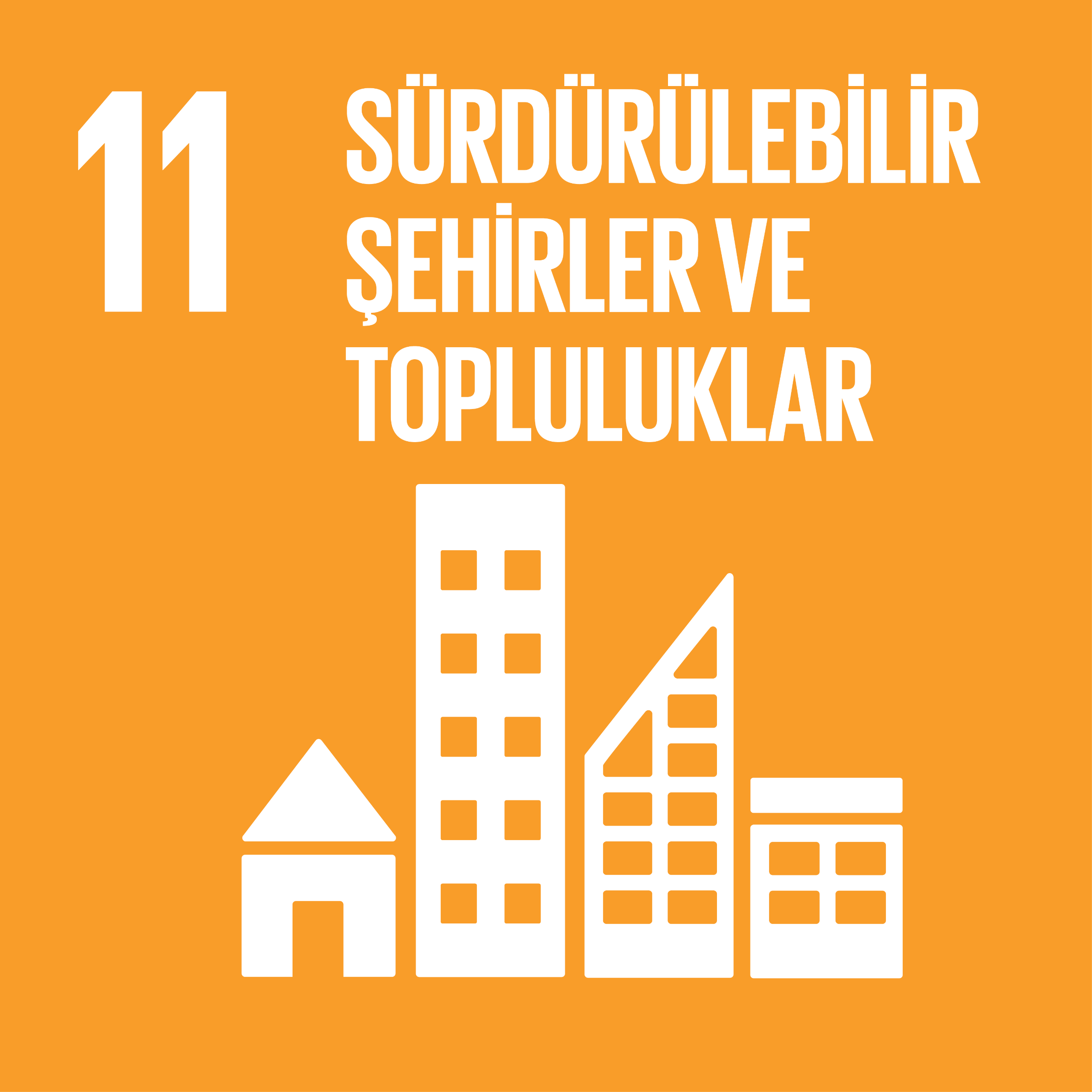 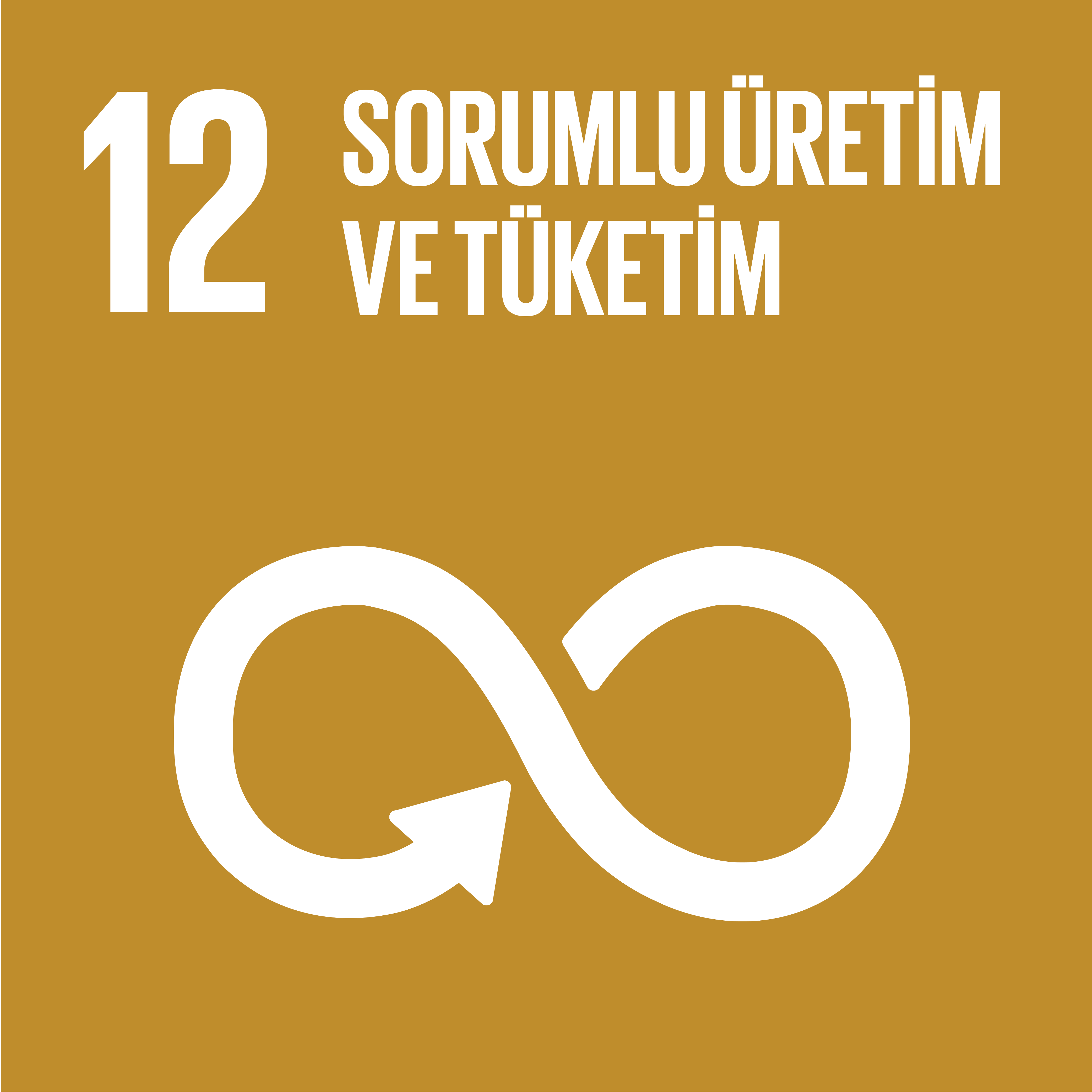 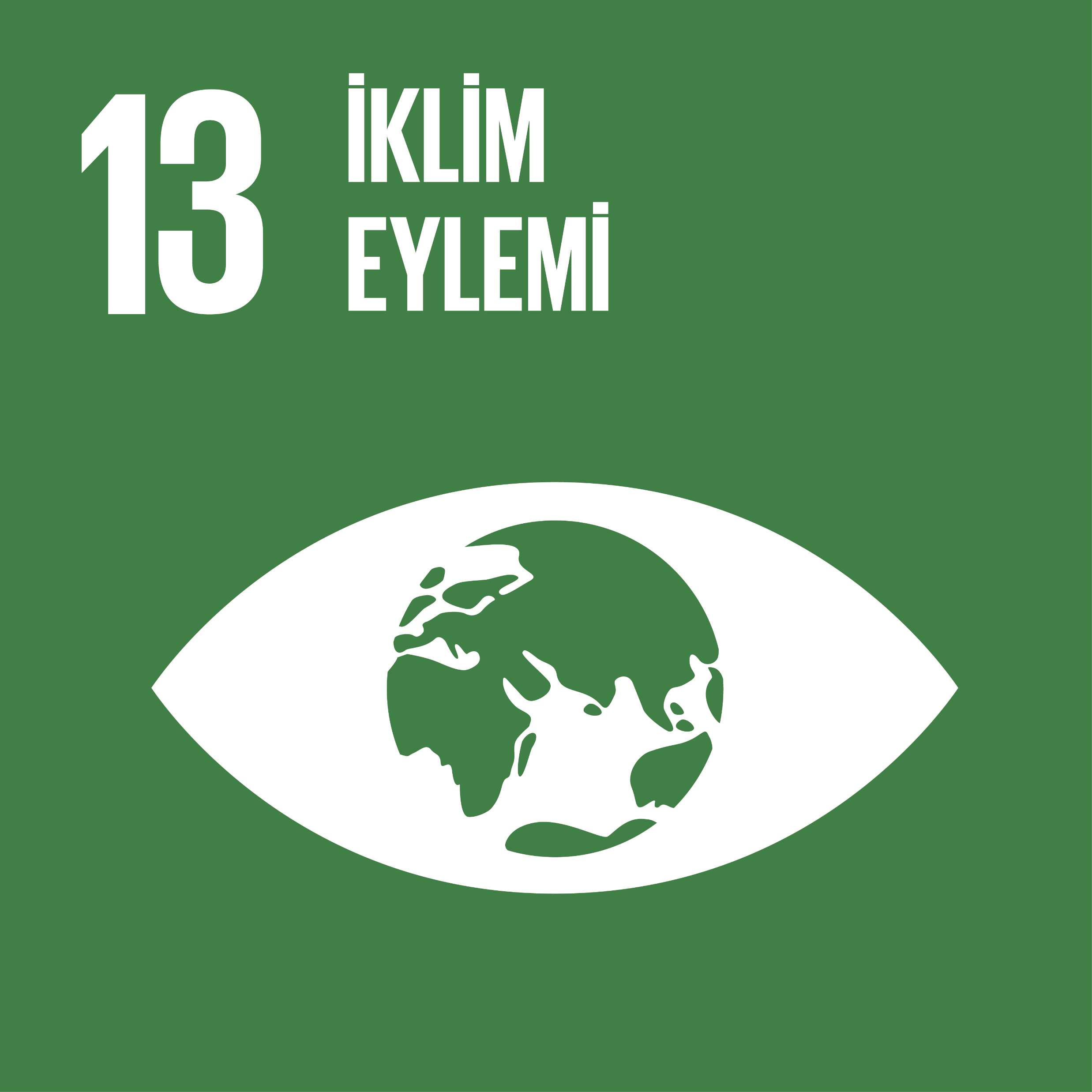 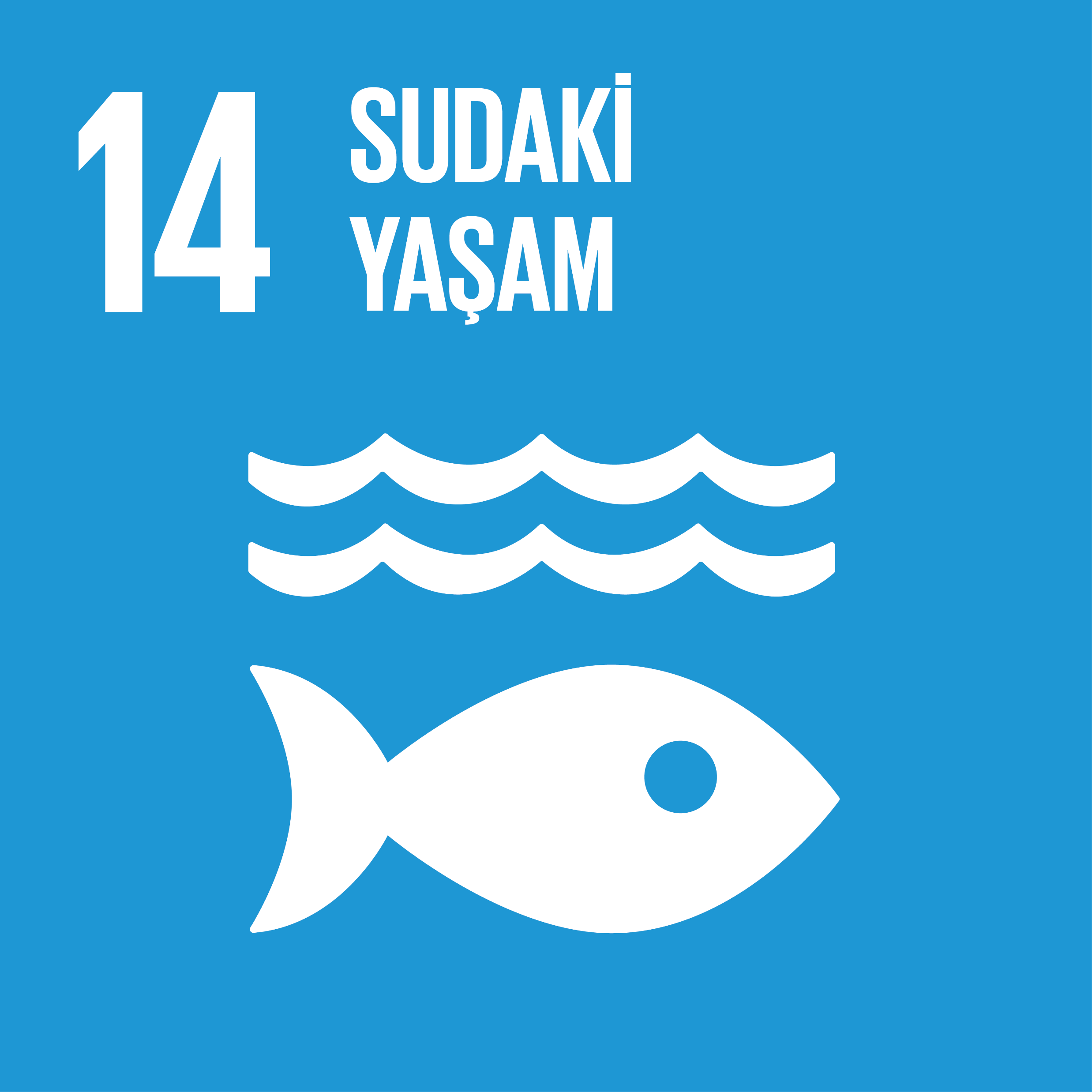 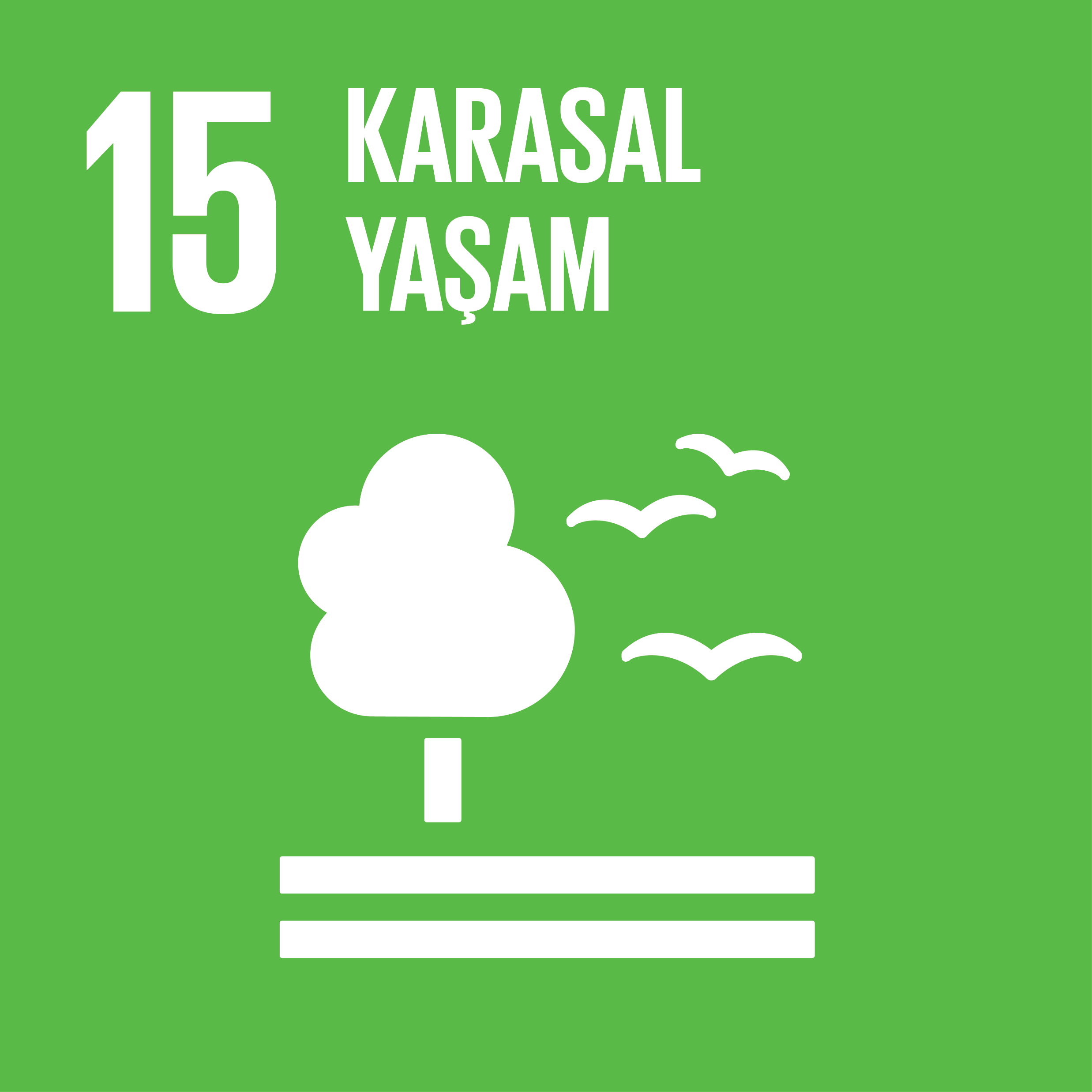 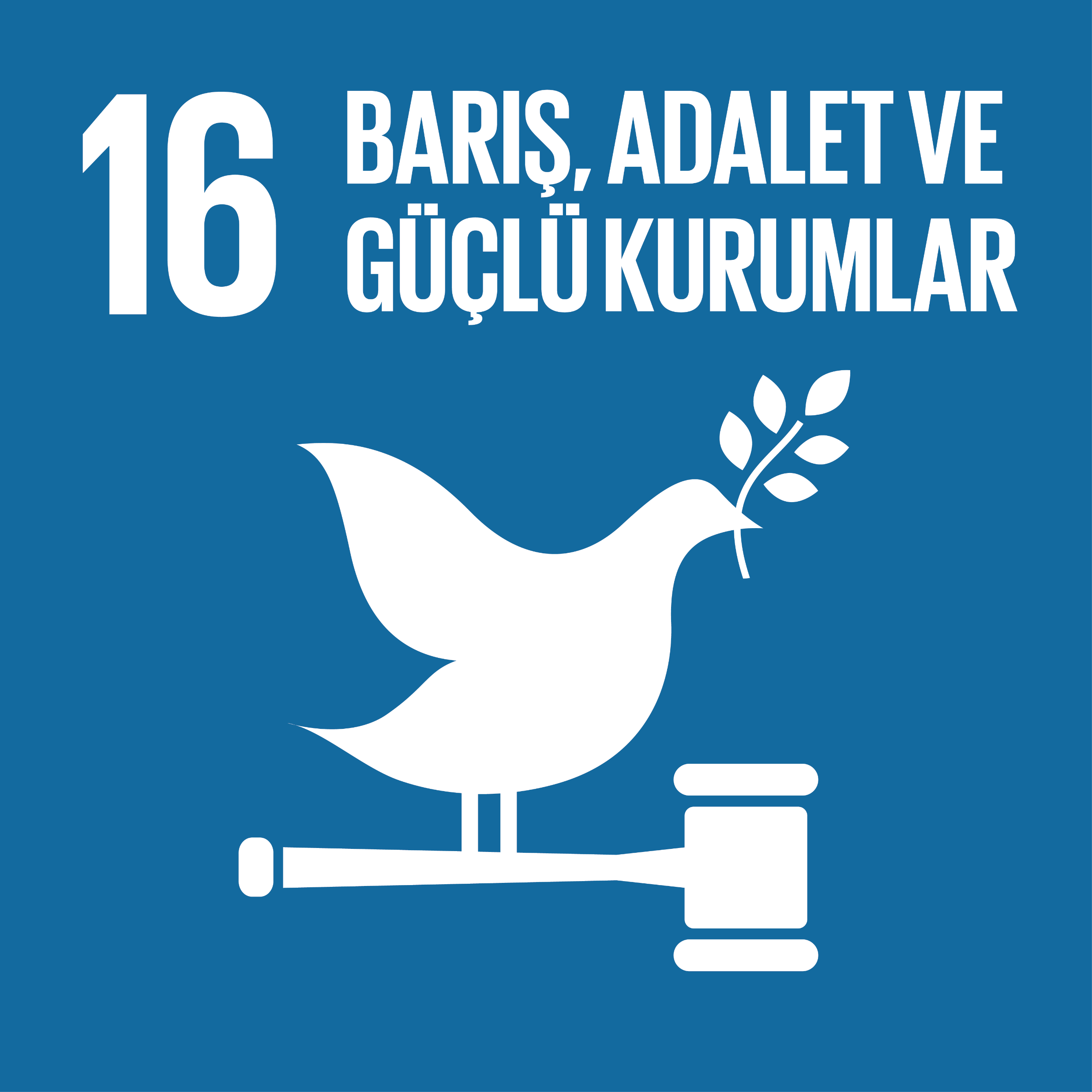 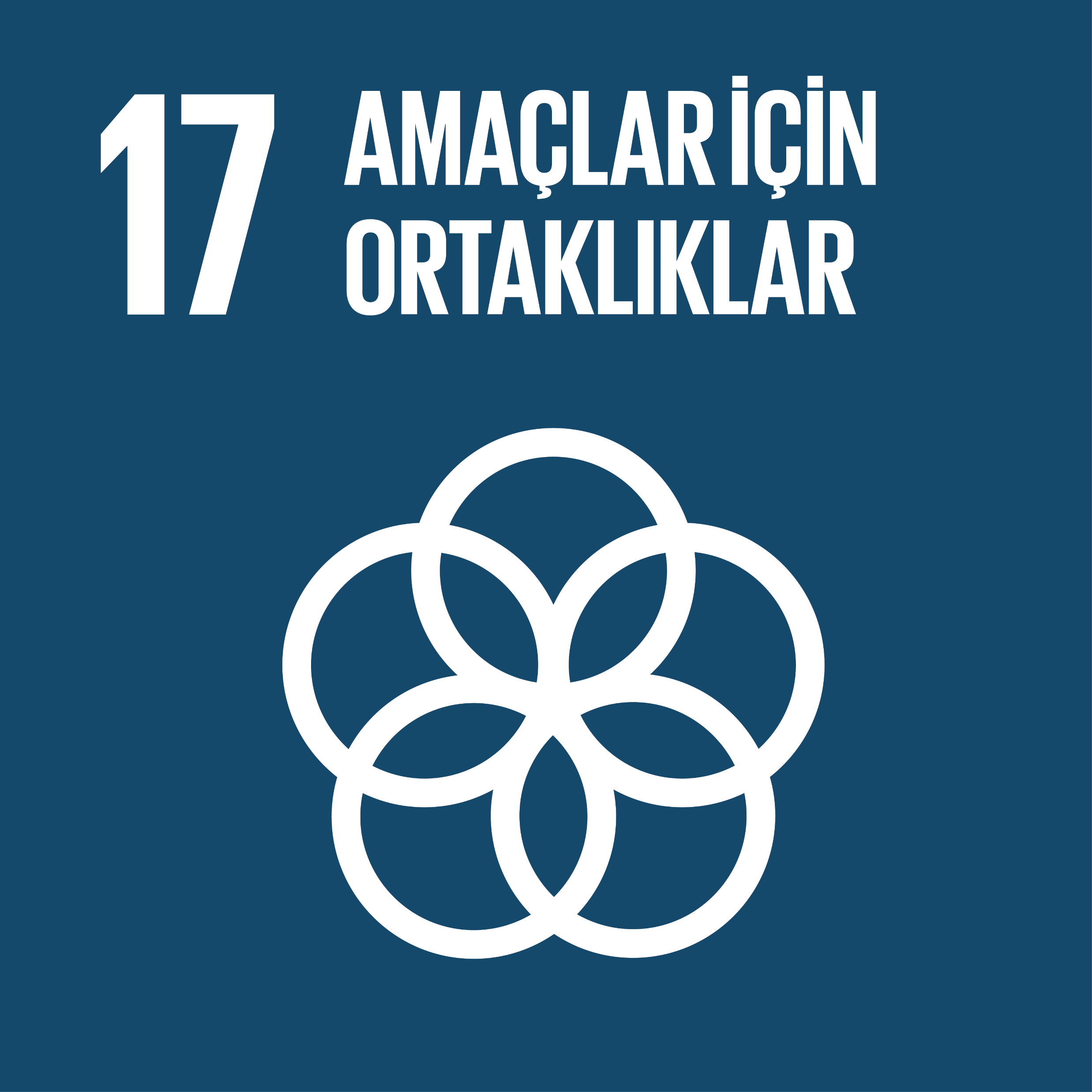 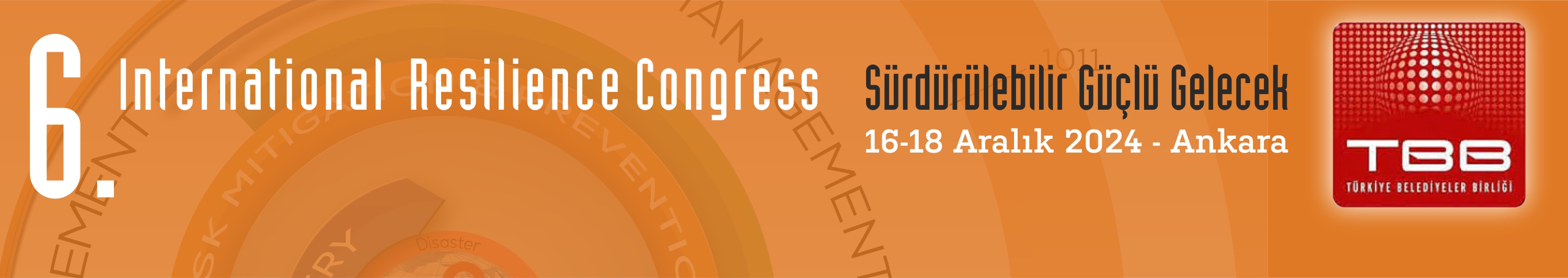 Write the title of your paper here (Arial 18).
Write the author names here (Arial 14pt).
Dear Participants,

You can use this file as a presentation template.

We request that you use at least 1 and at most 3 of the Sustainable Development Goals symbols you have chosen in accordance with the theme of your work in your presentation. 

You can choose and use the icons you deem appropriate for your work below. 

Delete any icons you don't use. 

You can duplicate the slides by copying and pasting the page shown on the left.

The presentation time was determined as 15 minutes. The Session Chair may use 5 minutes of additional time for question and answer.
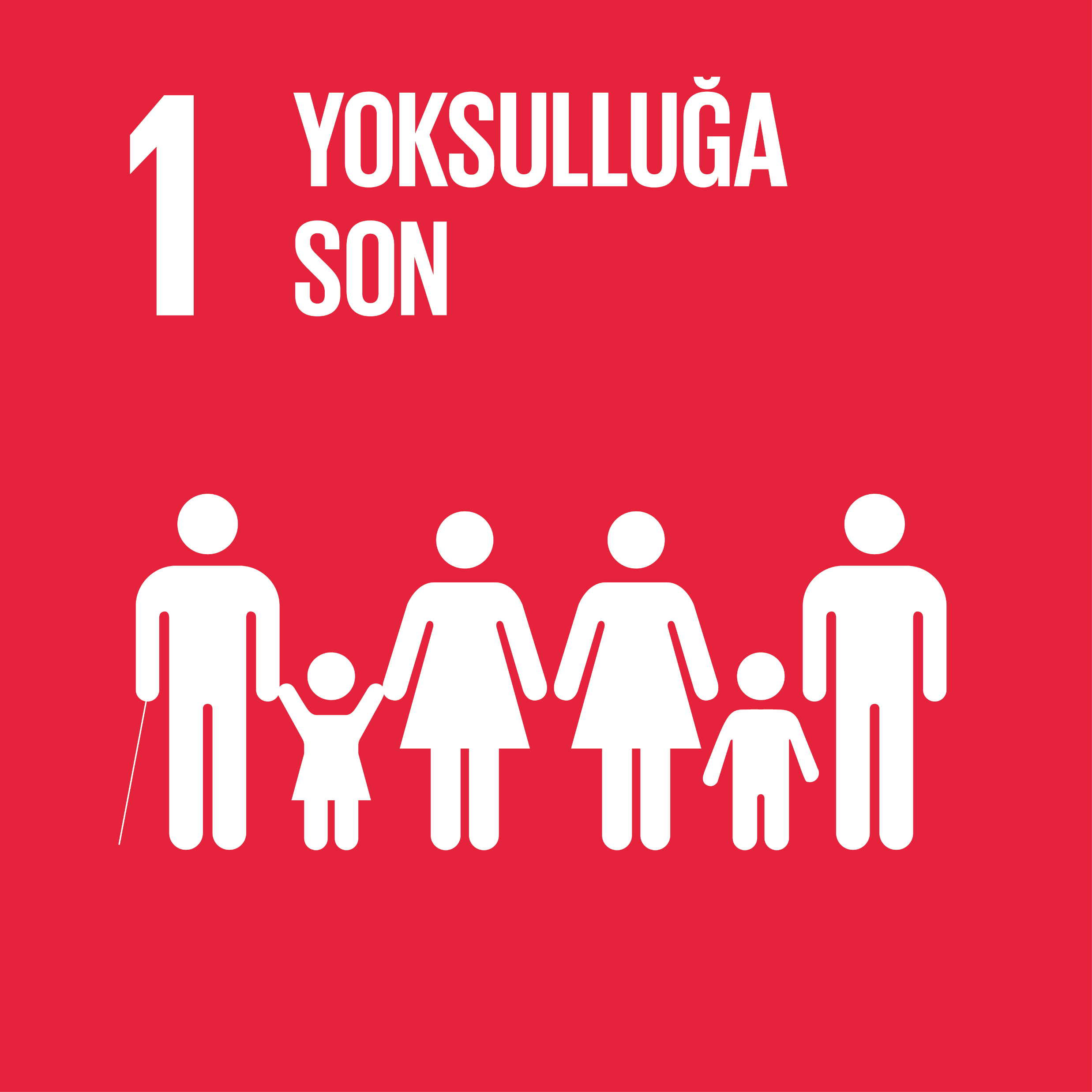 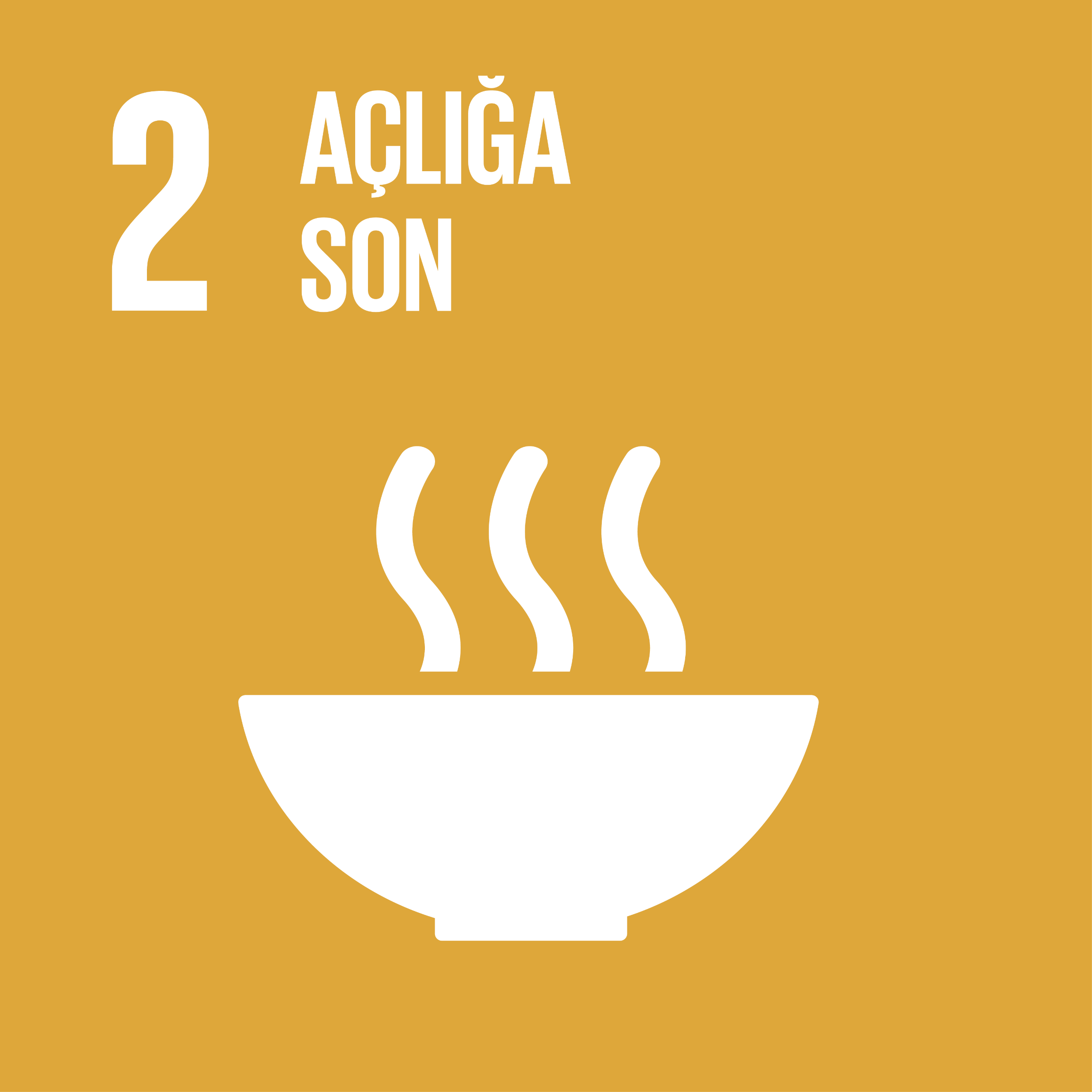 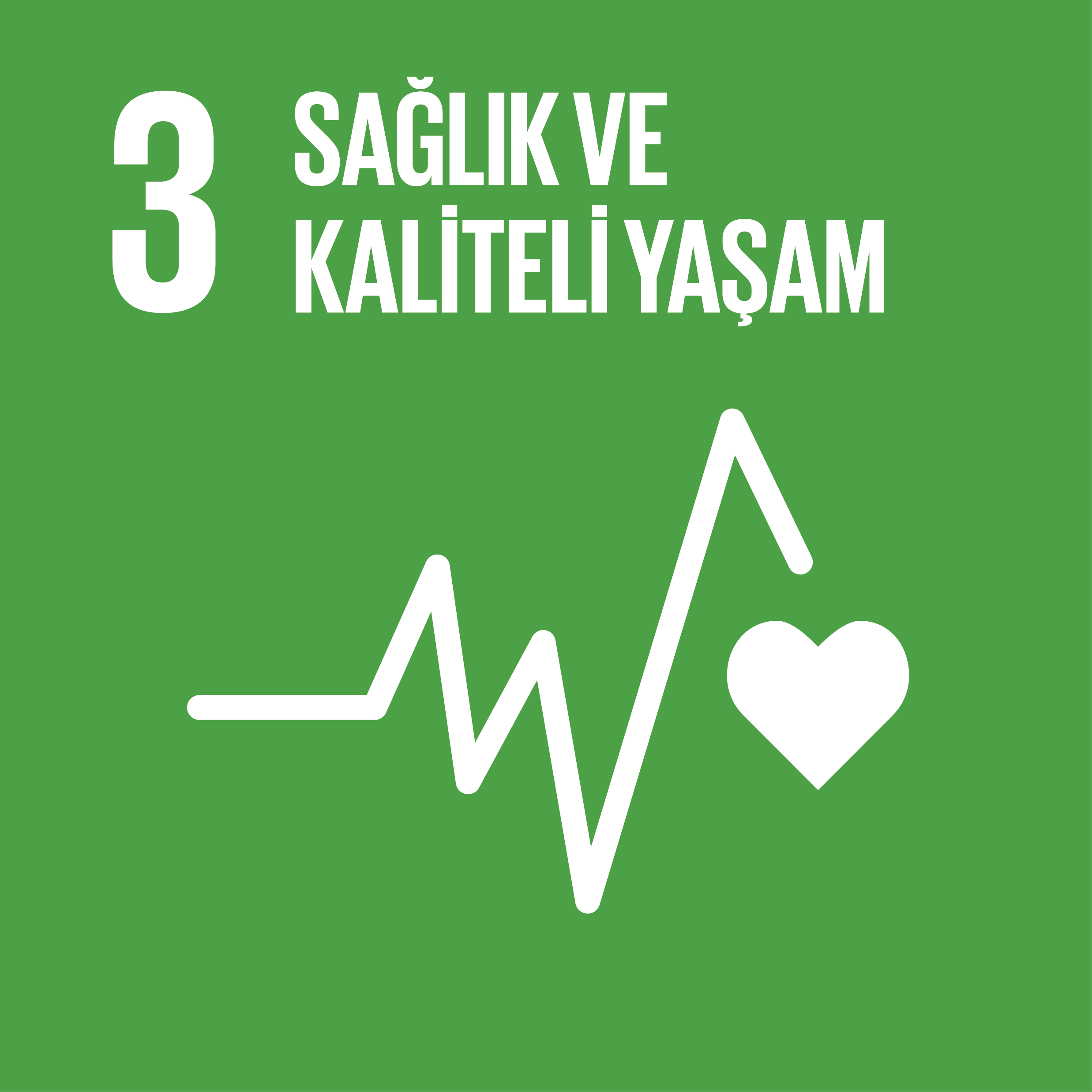 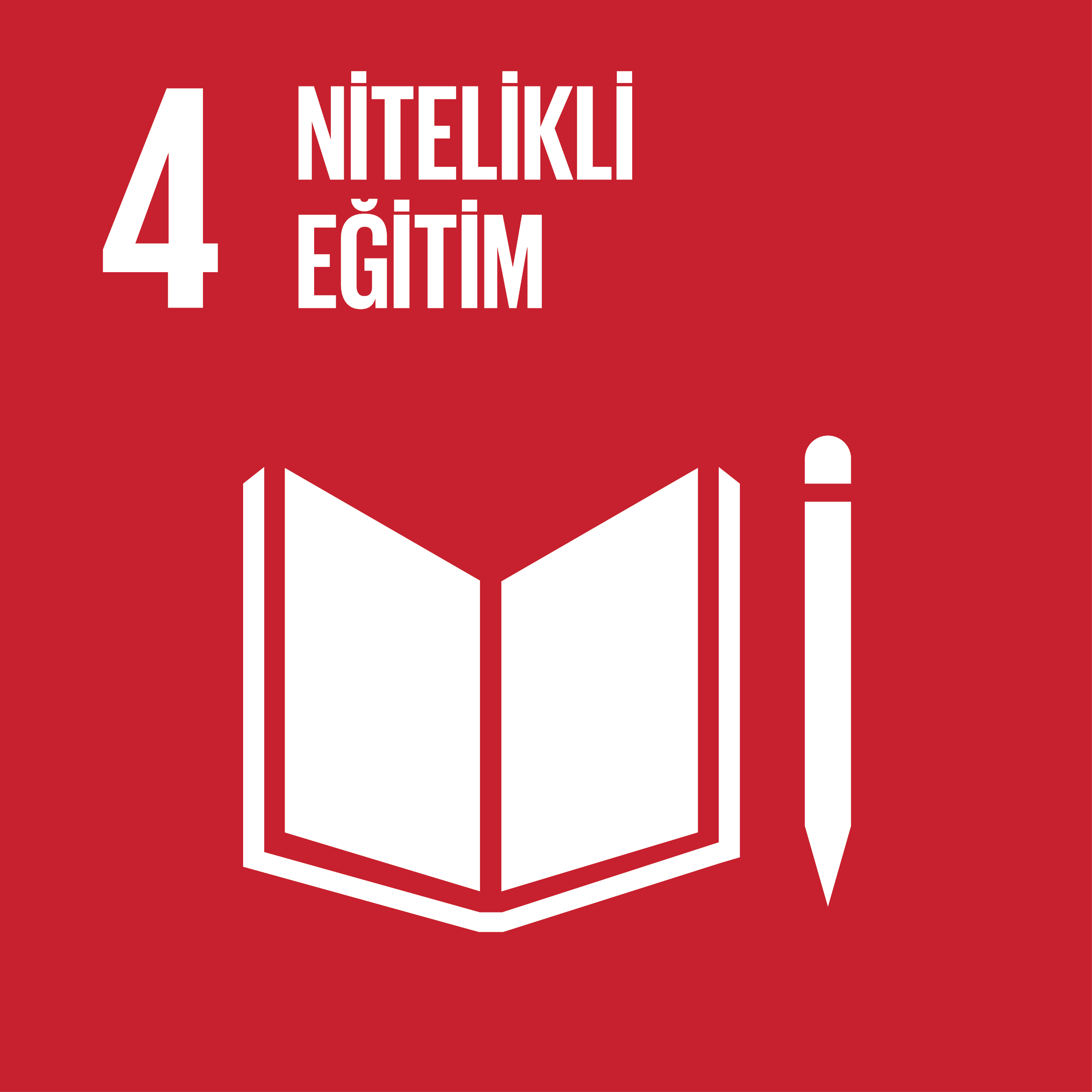 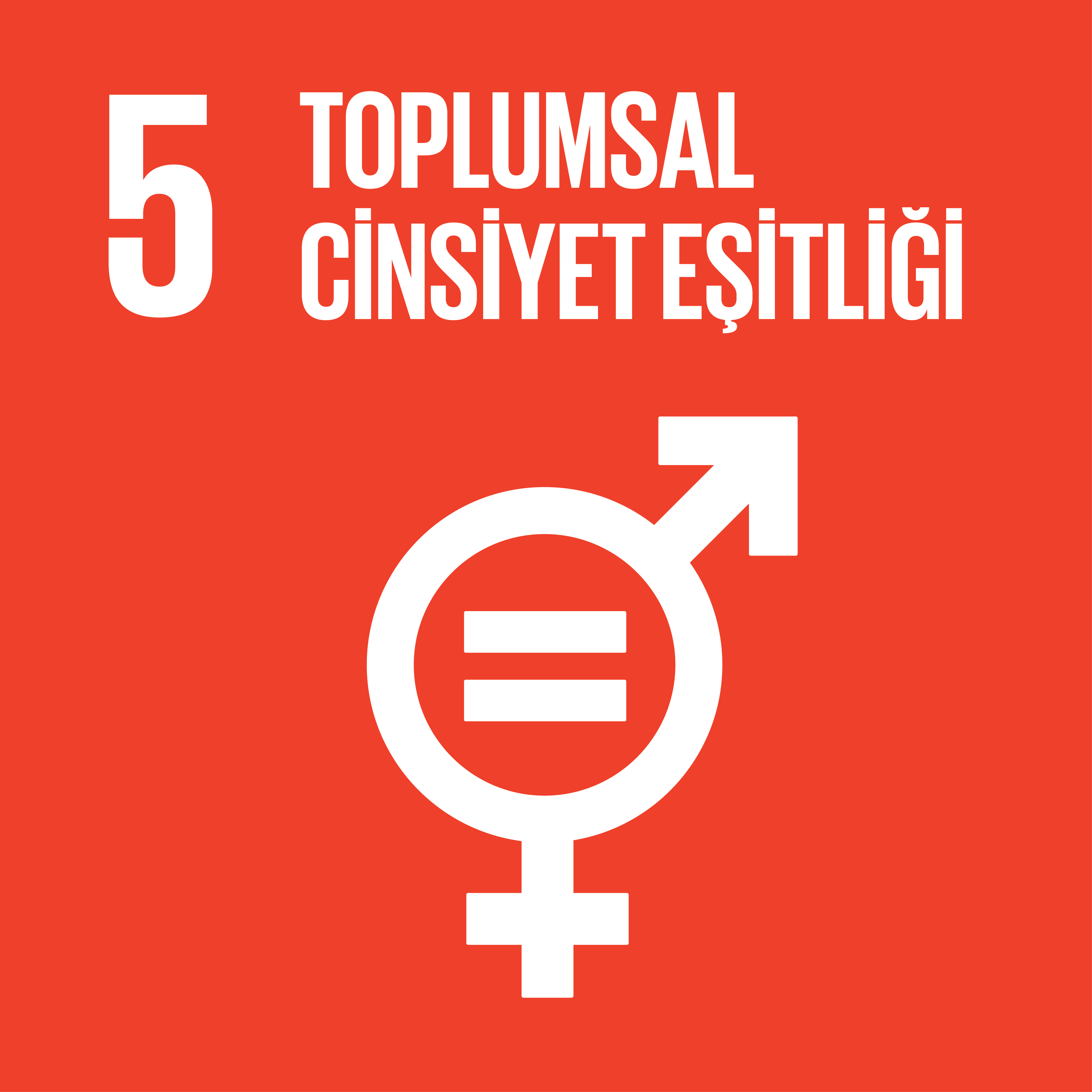 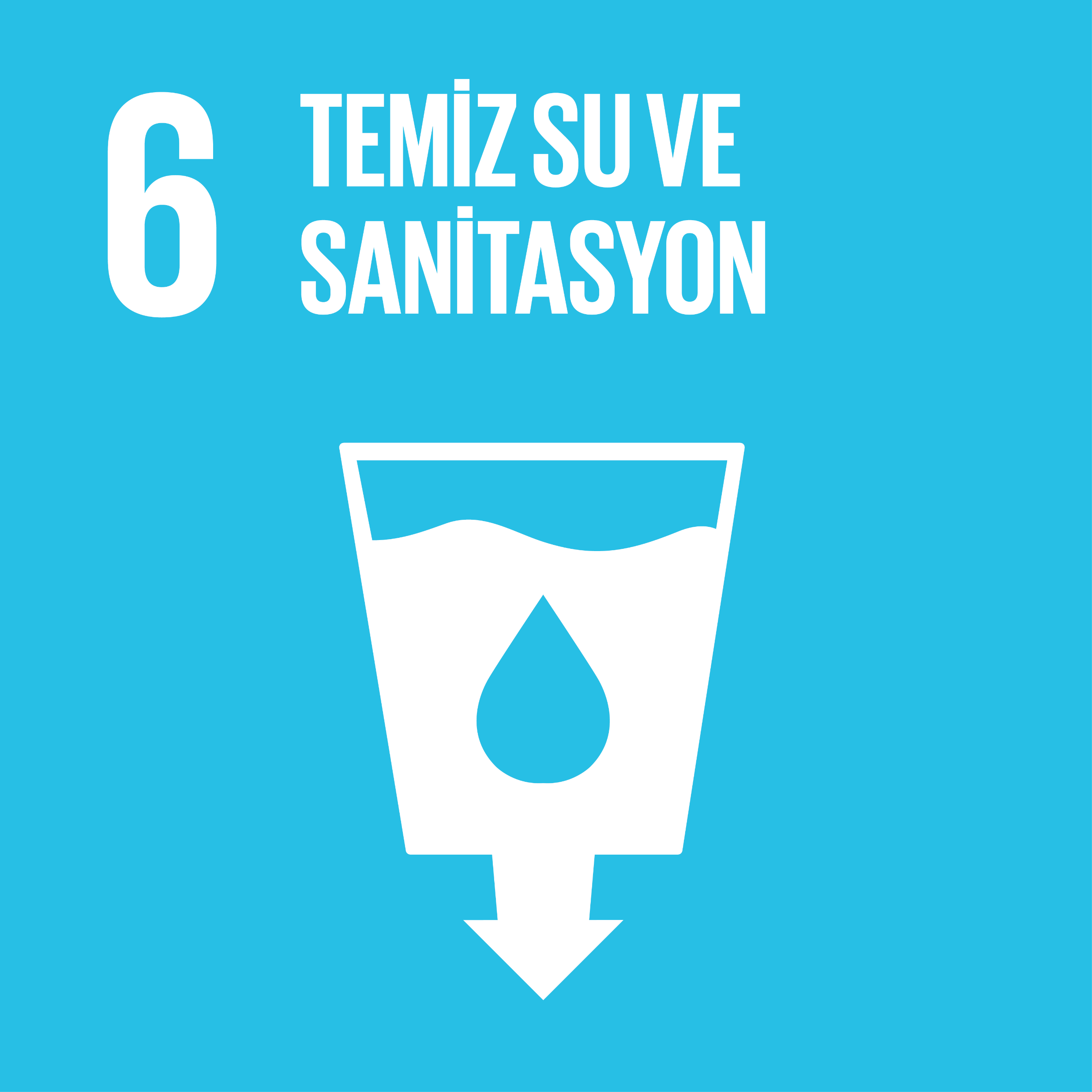 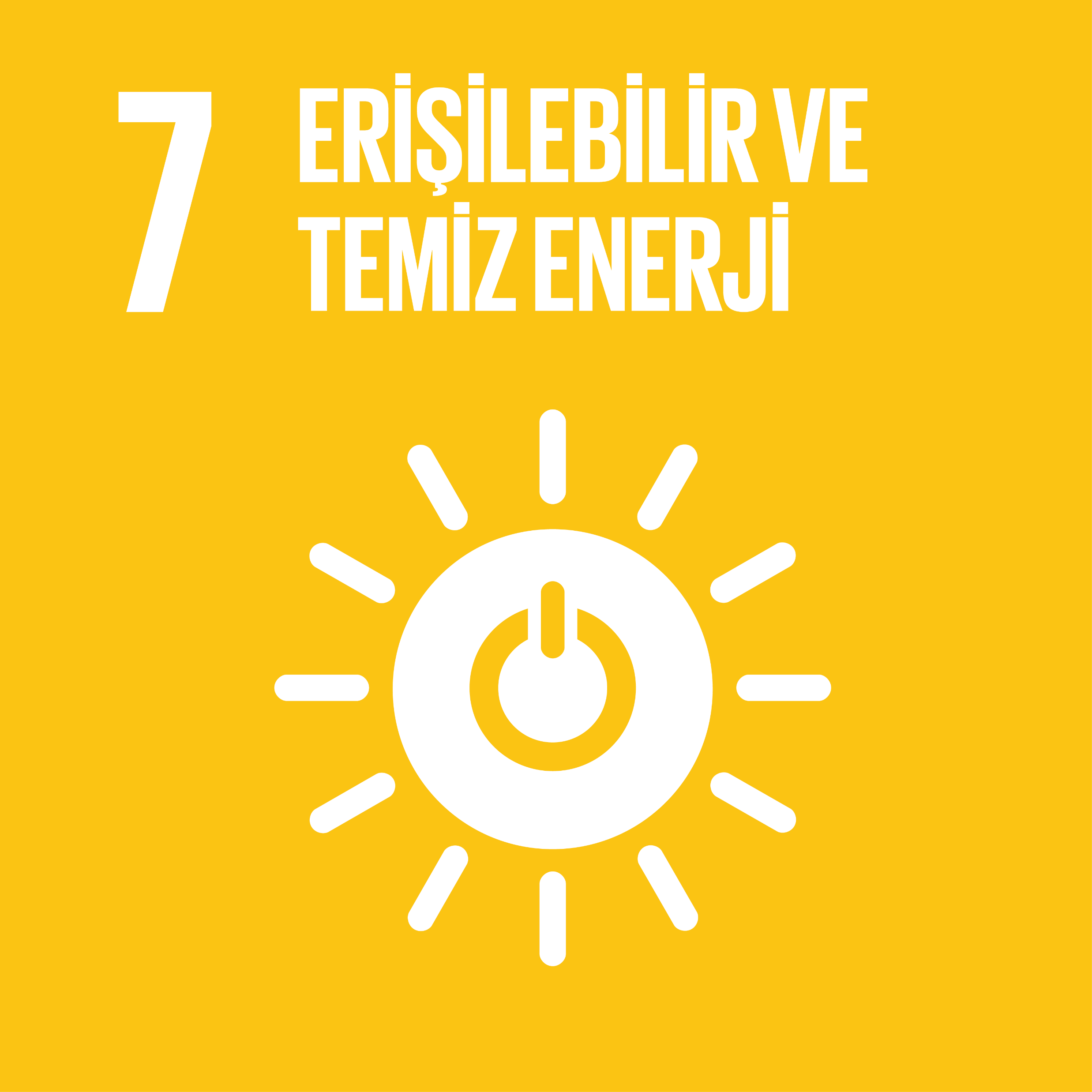 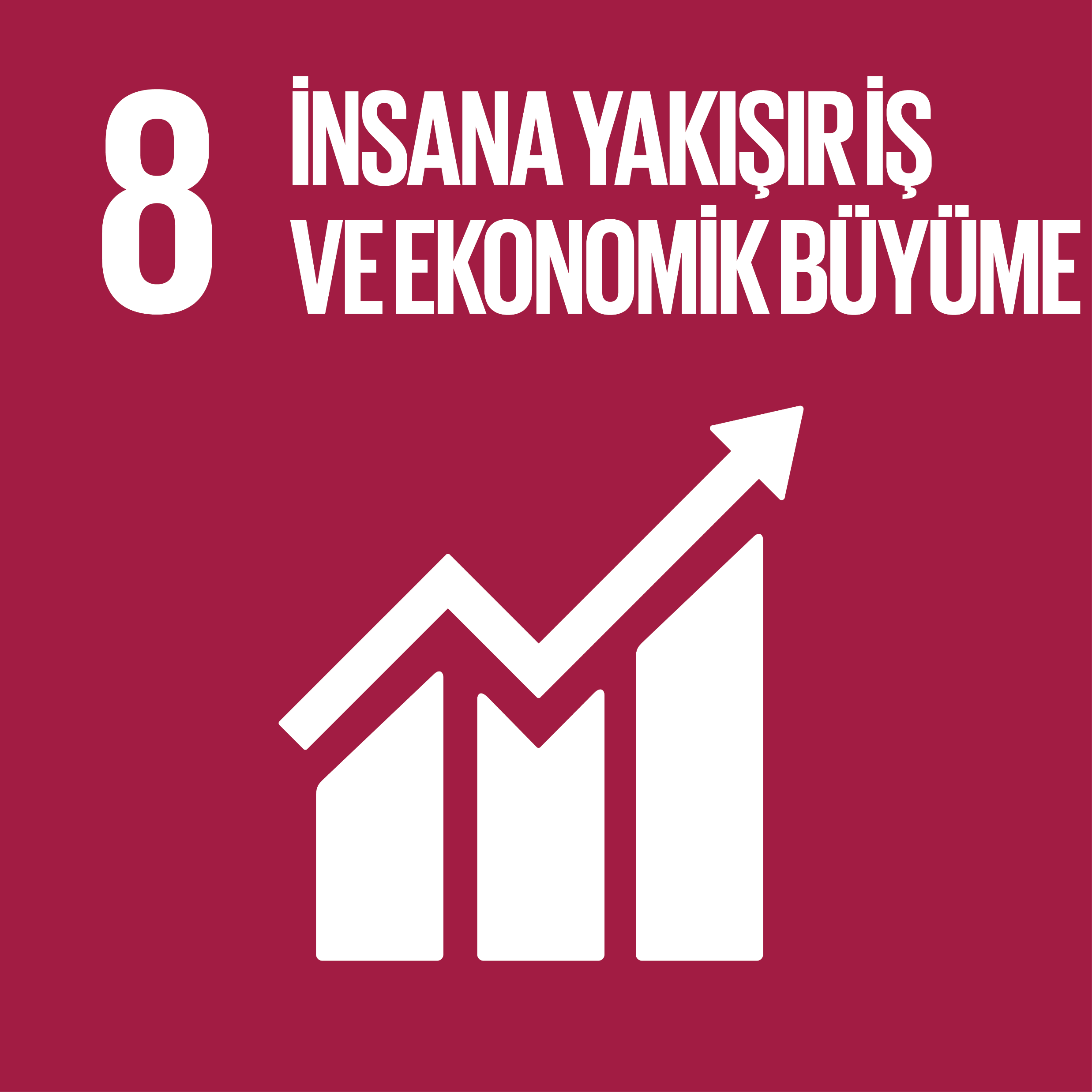 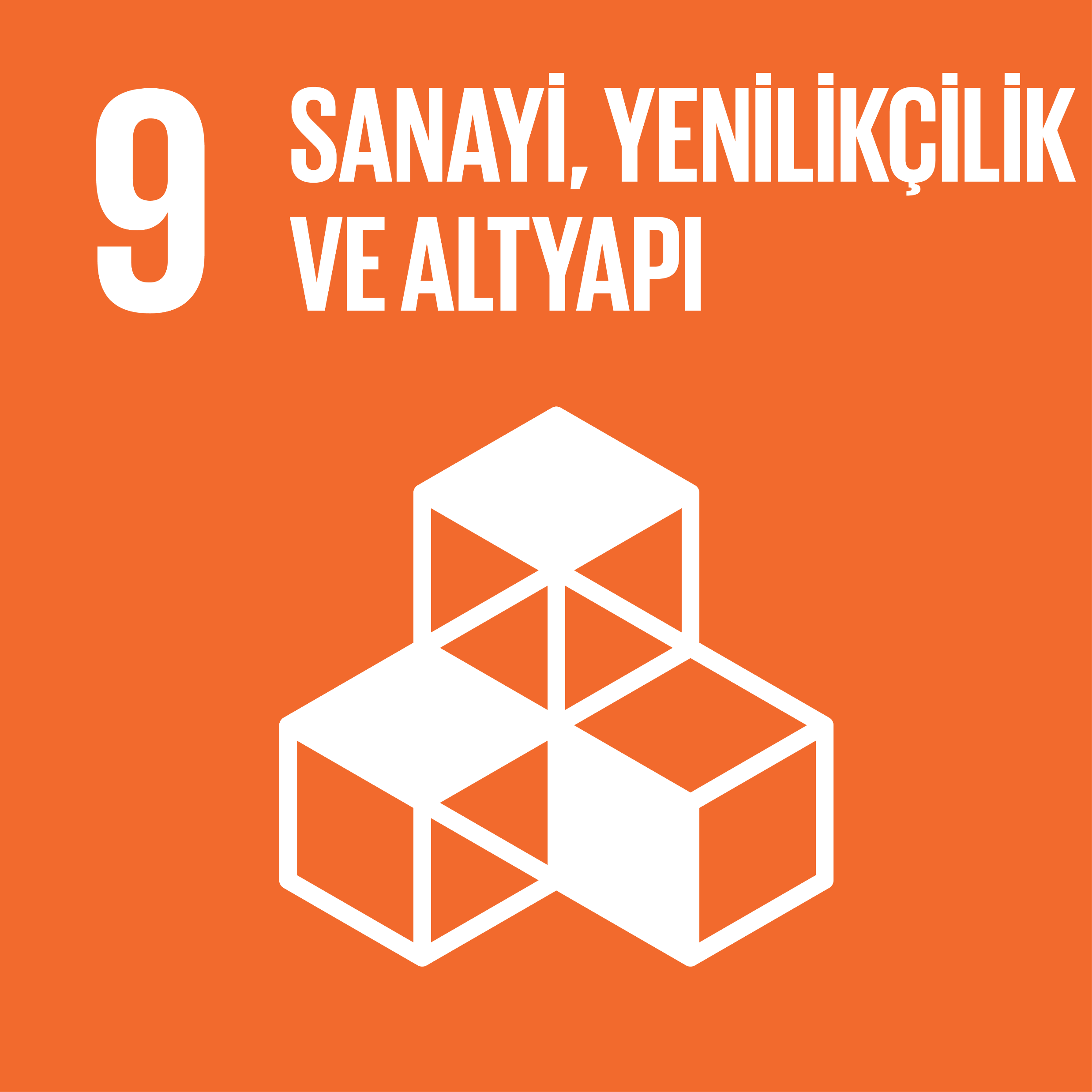 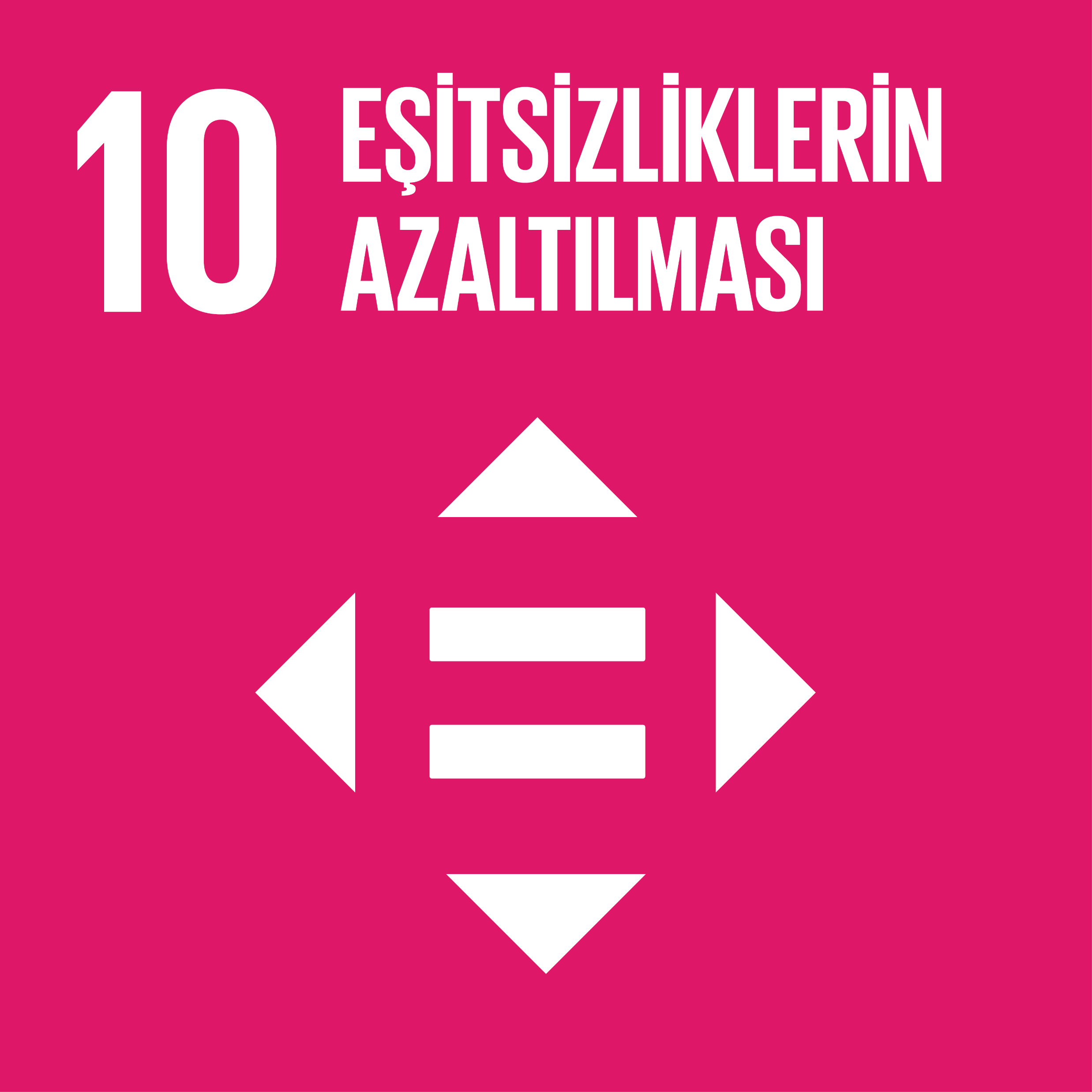 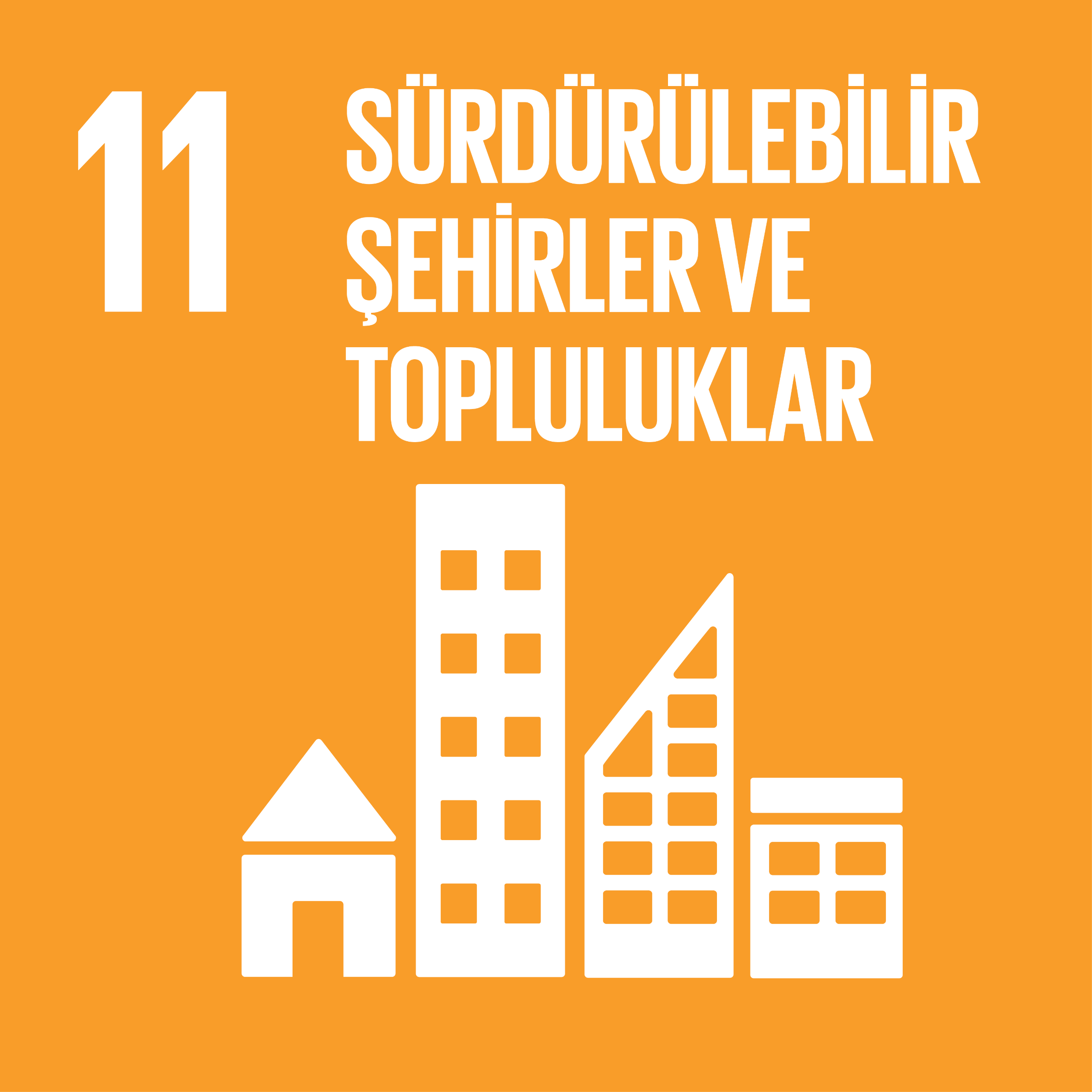 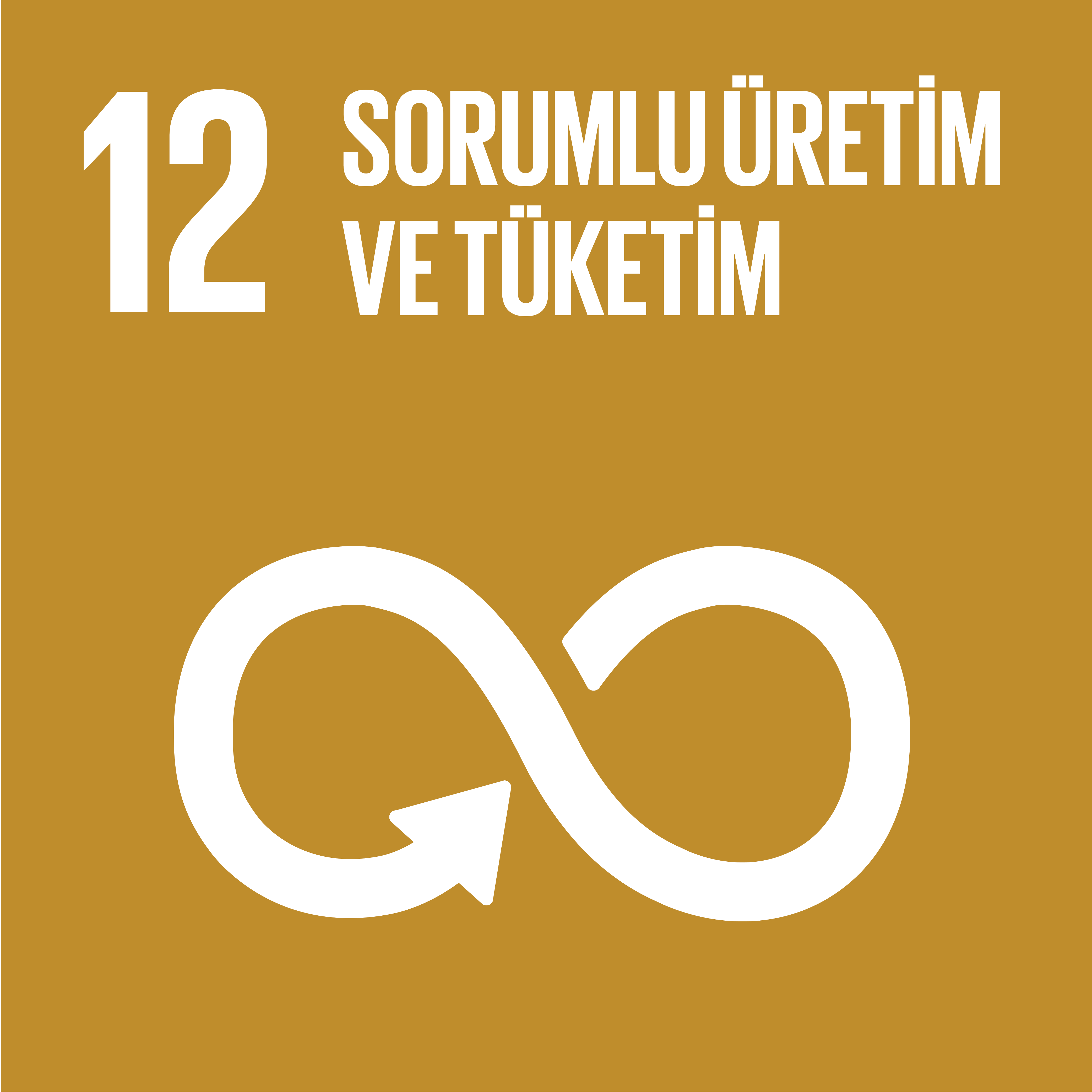 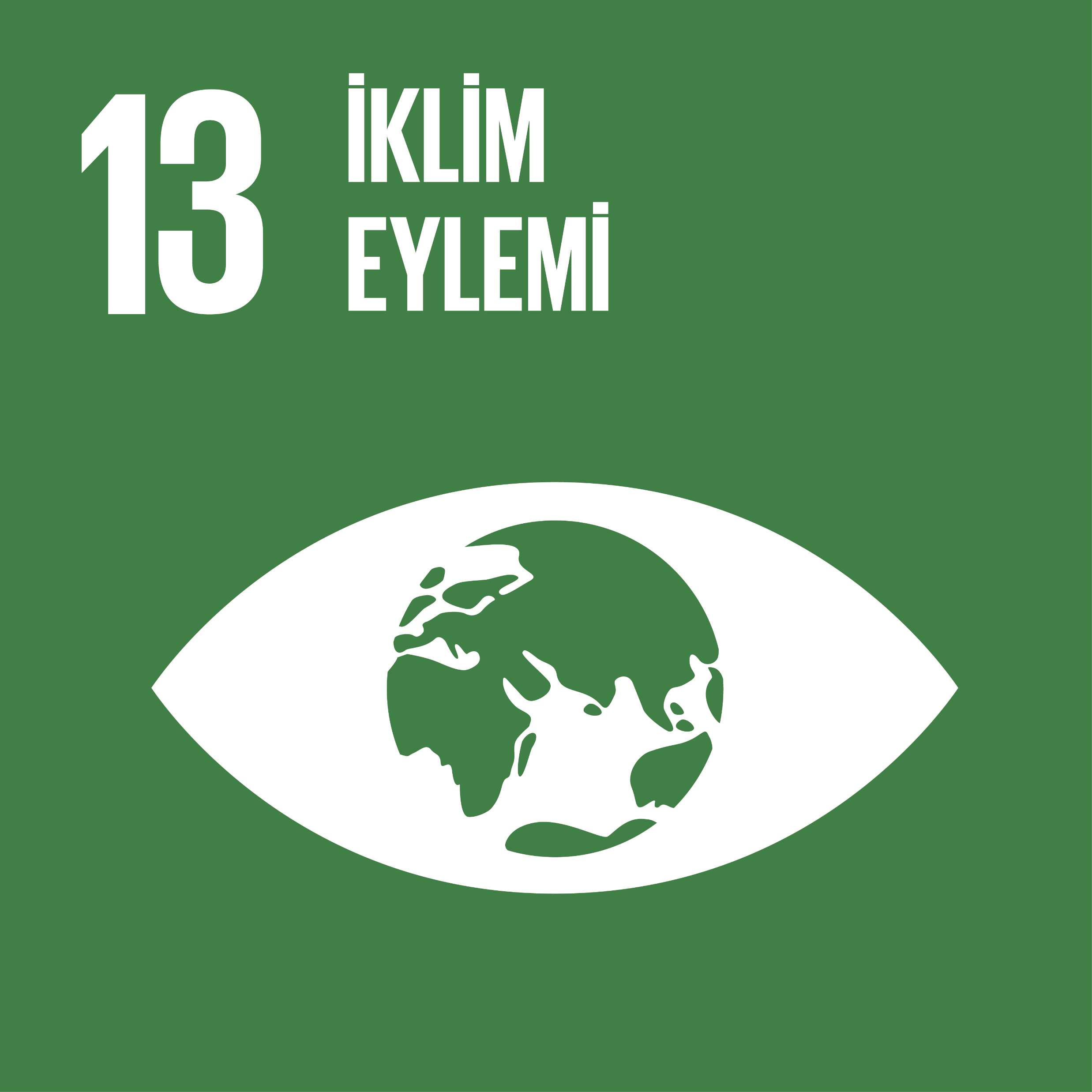 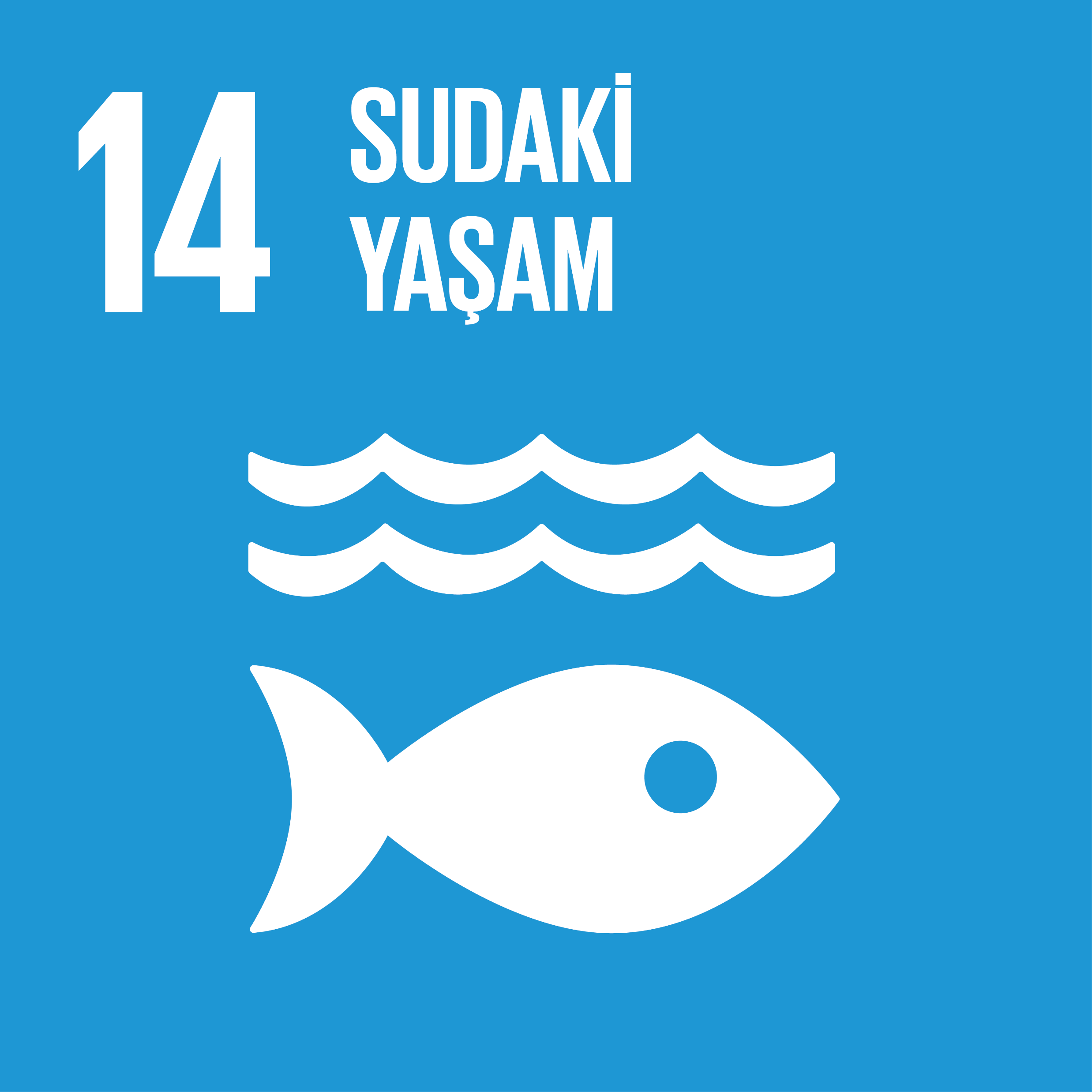 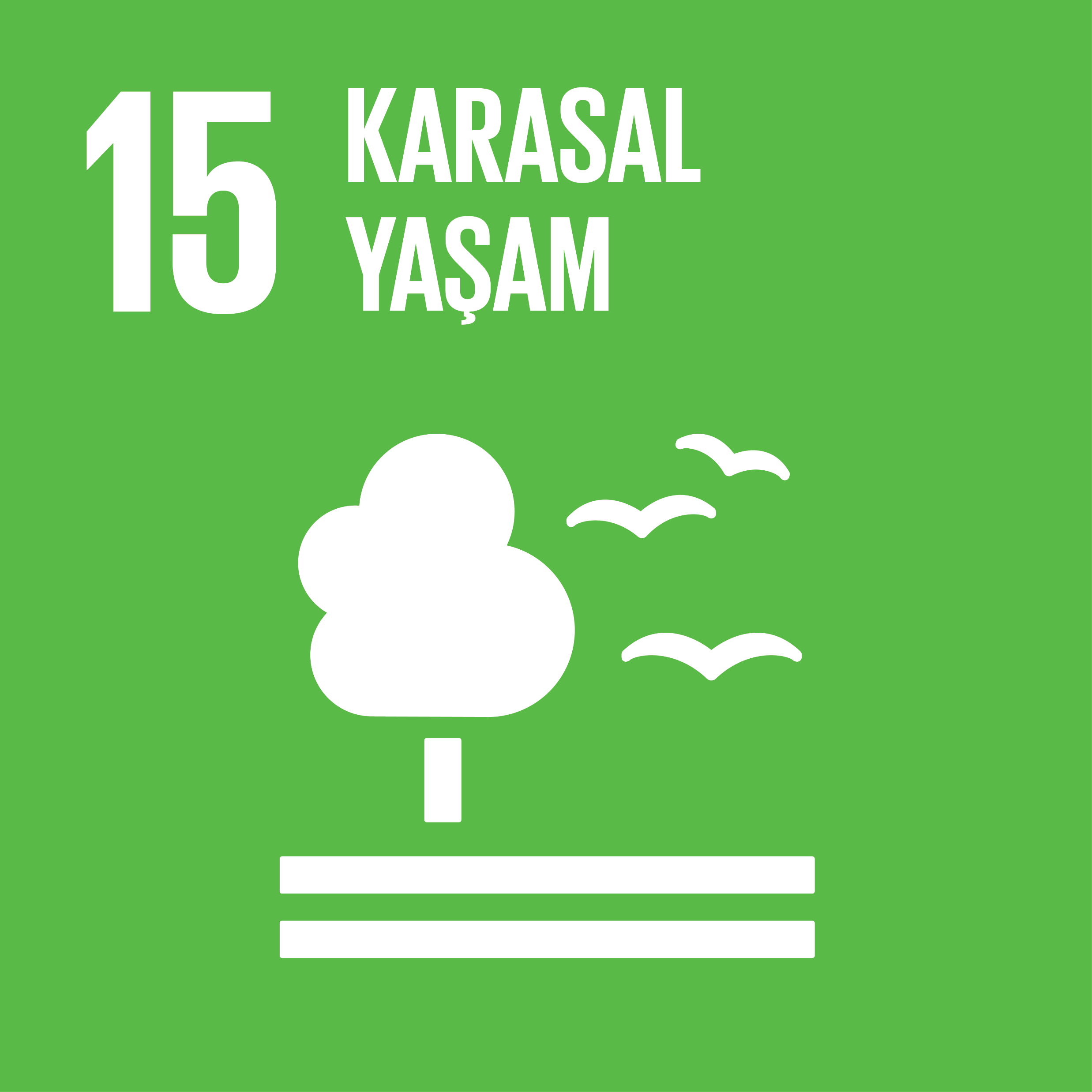 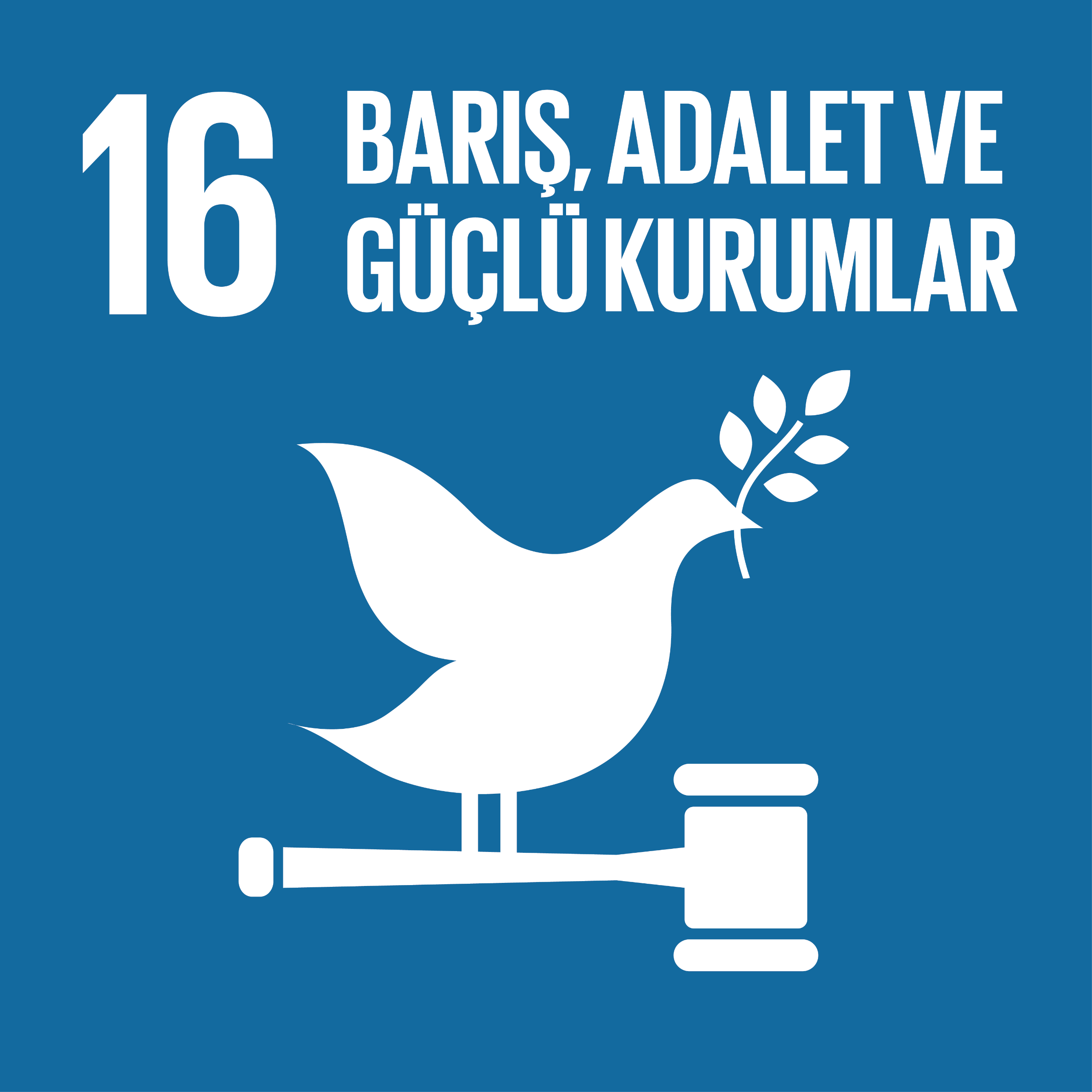 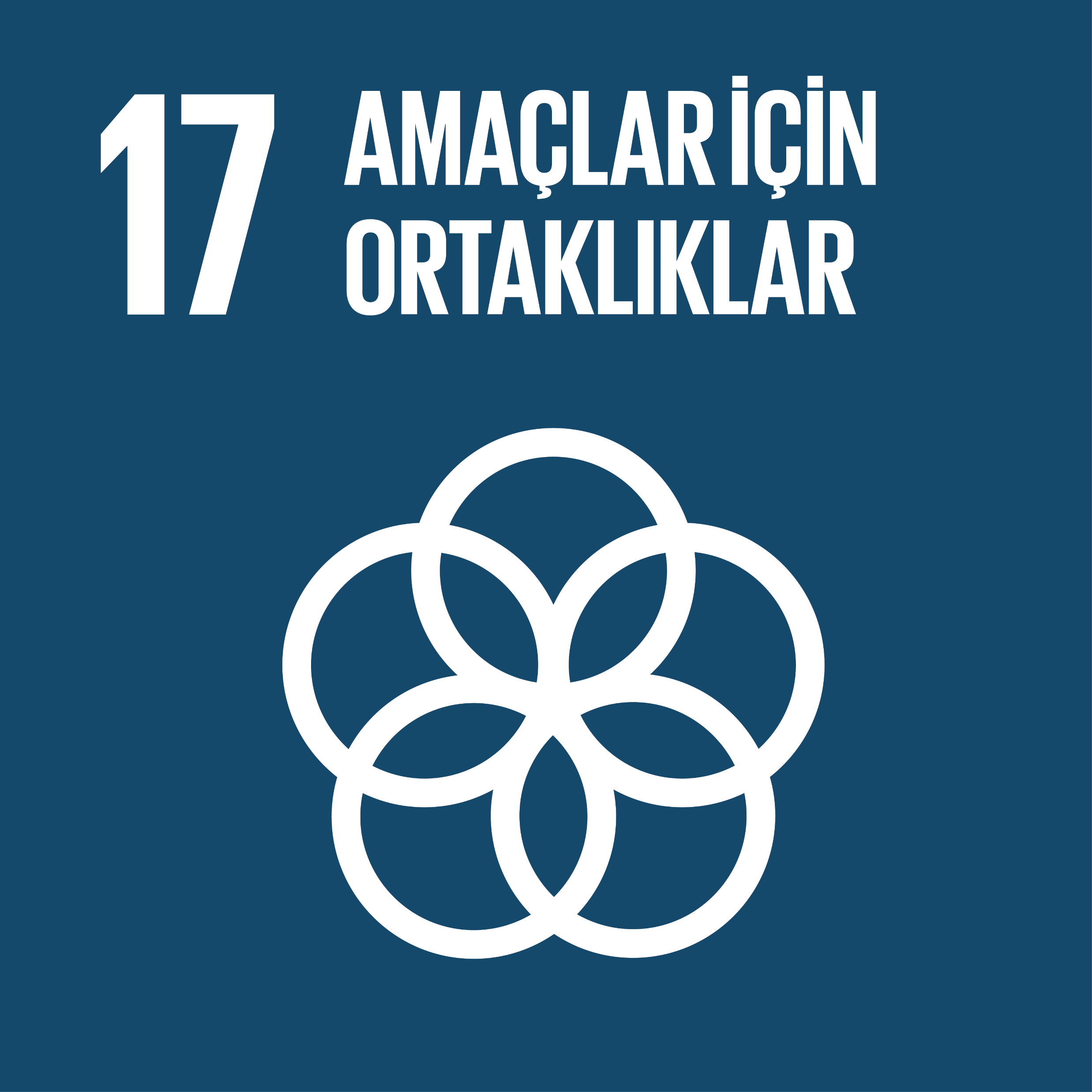